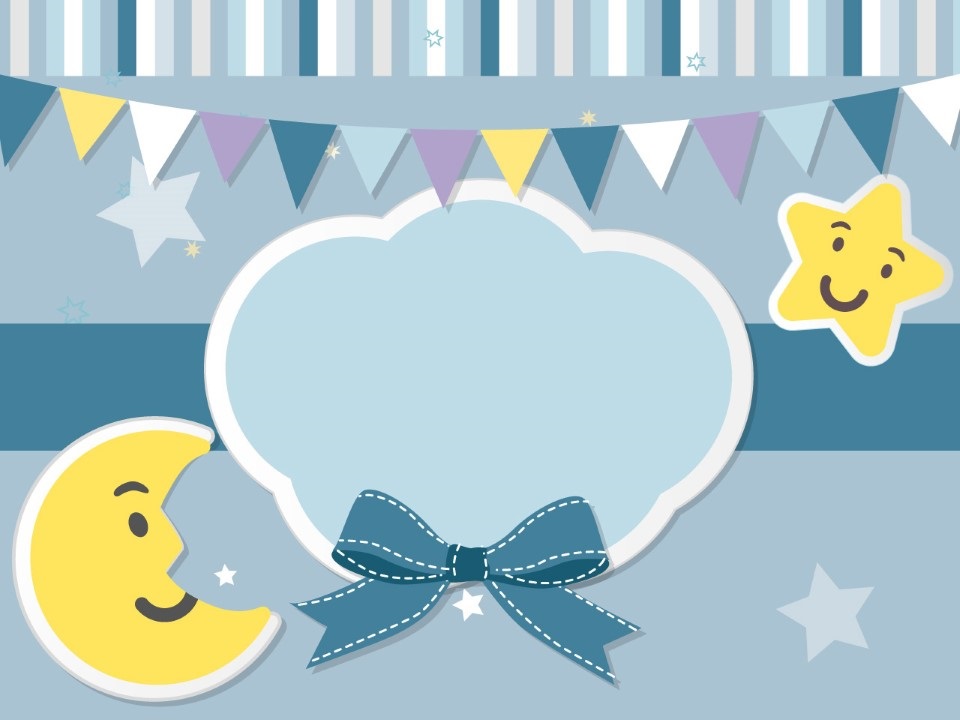 TIẾNG VIỆT 1
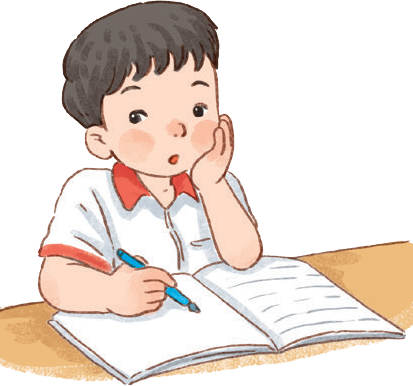 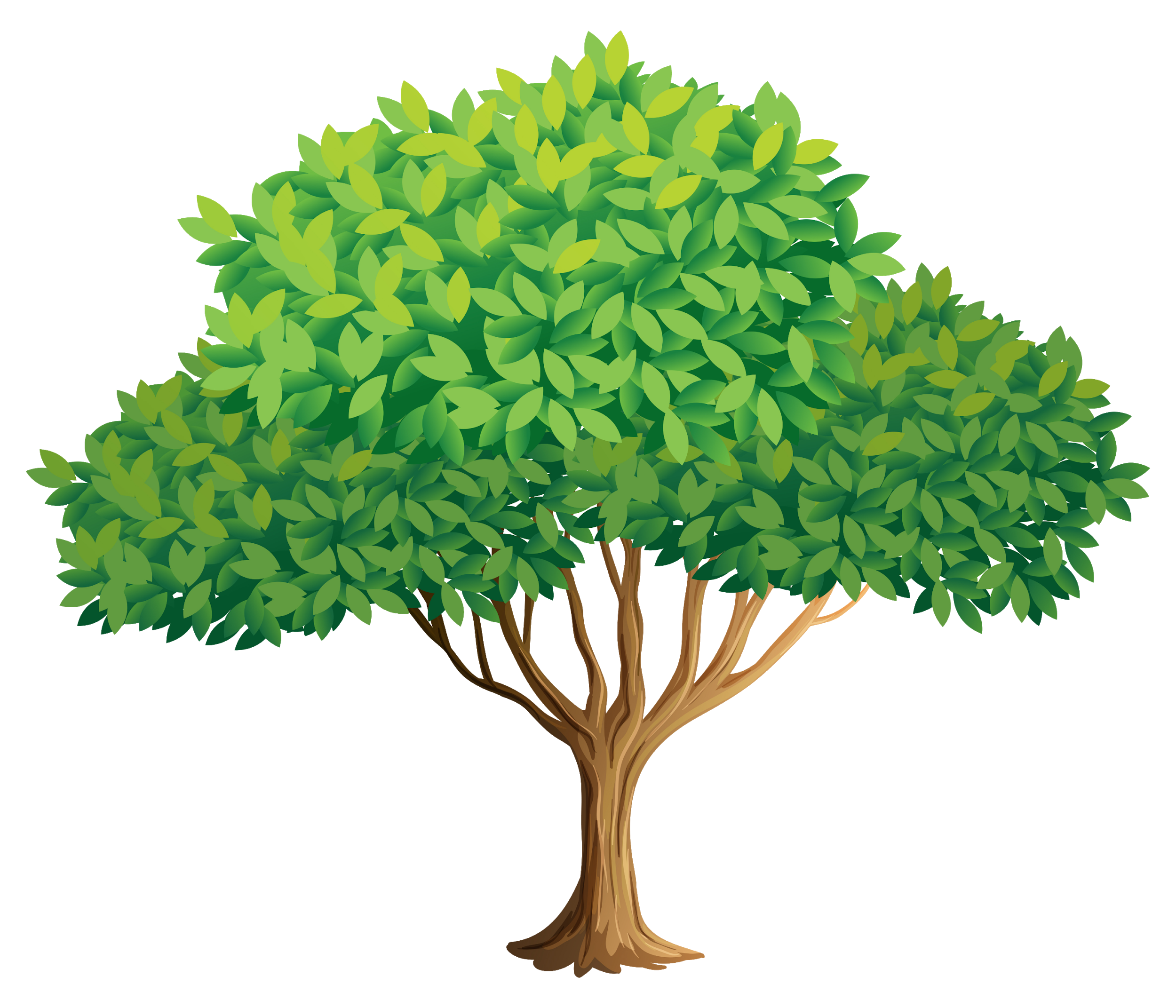 Trò chơi: Hái táo
Trò chơi: Hái táo
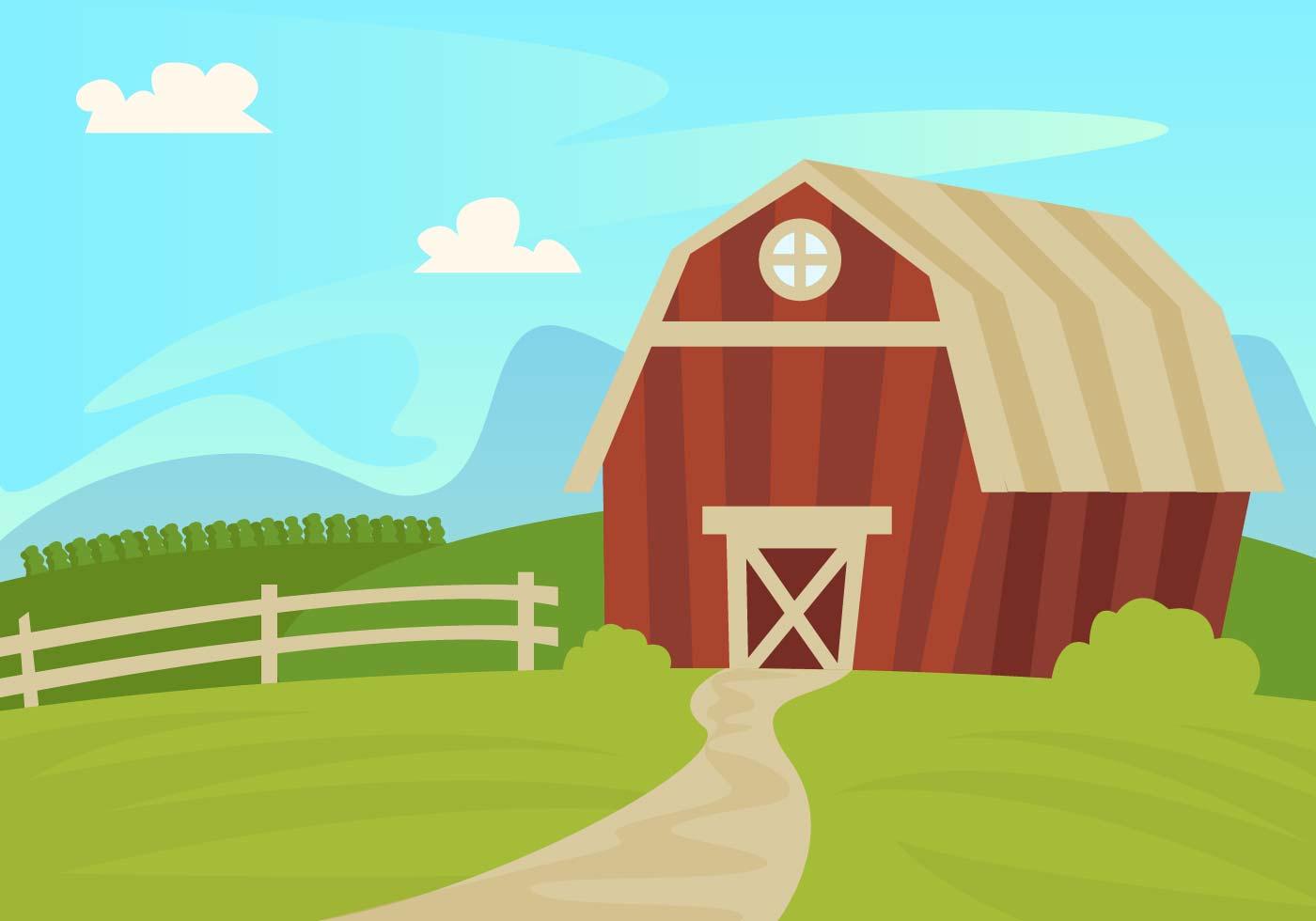 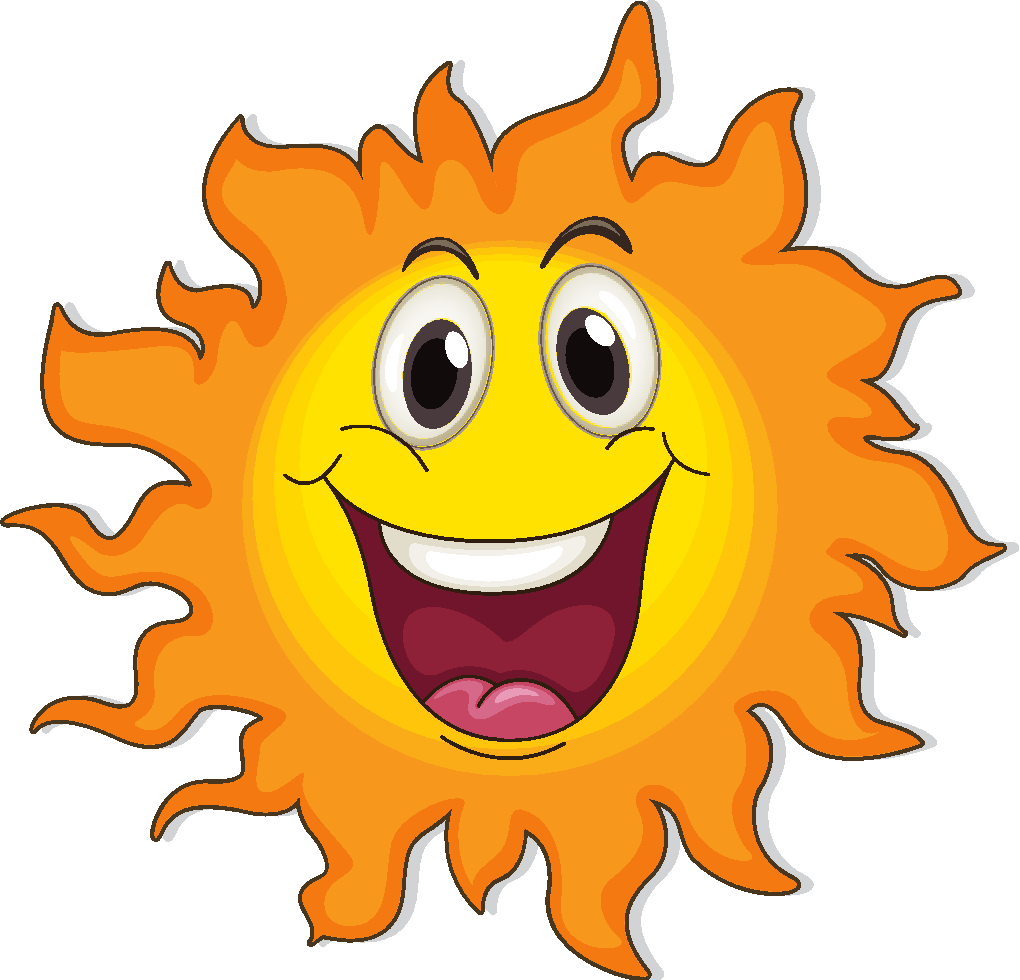 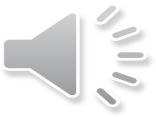 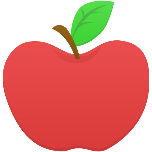 1
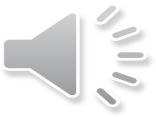 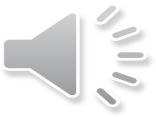 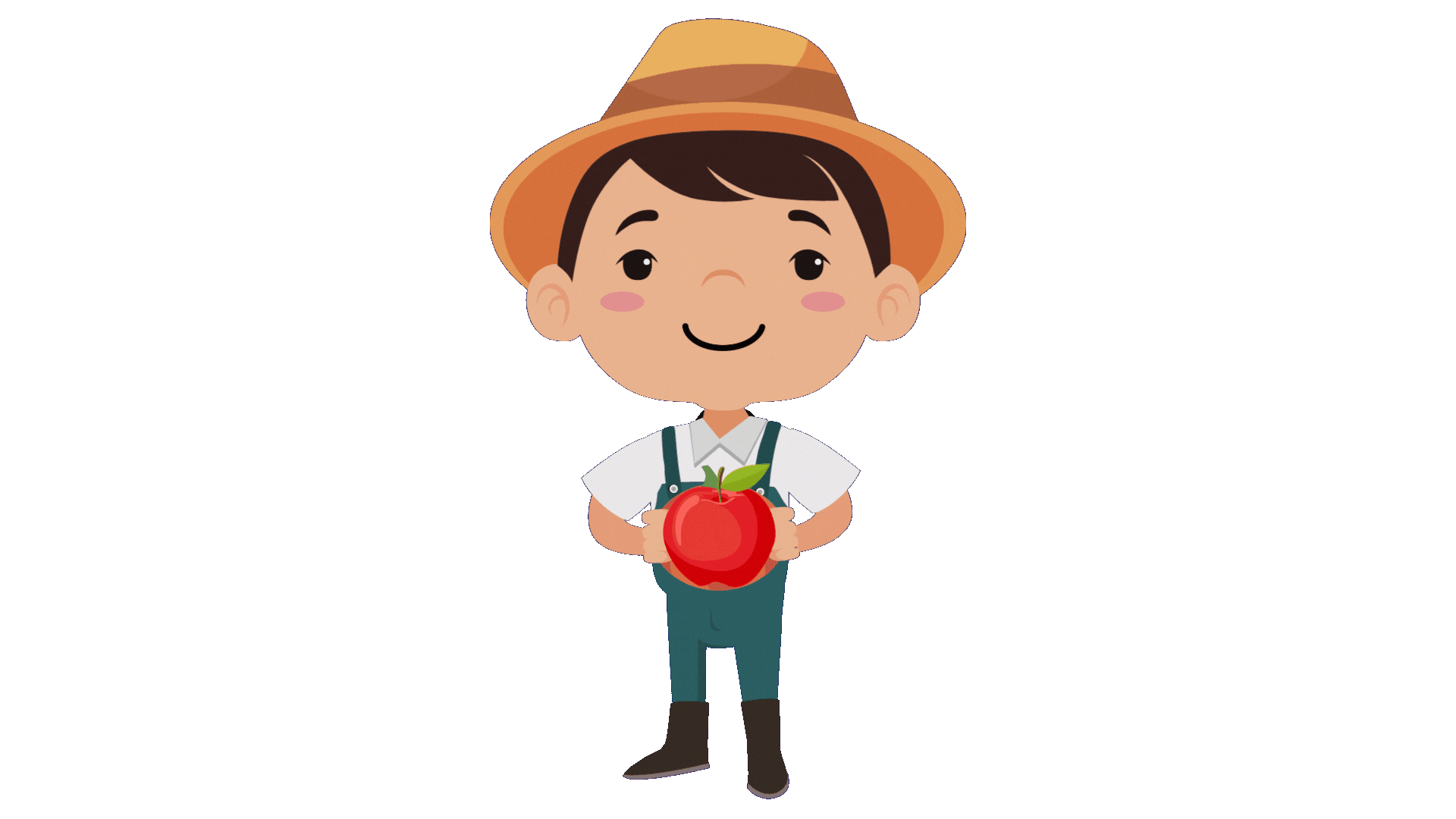 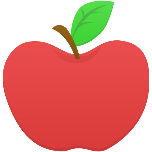 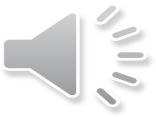 2
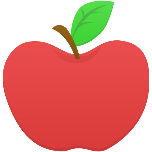 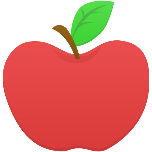 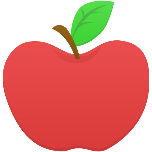 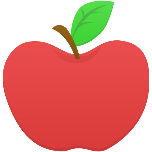 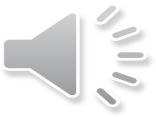 3
4
5
6
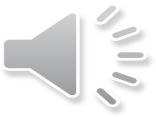 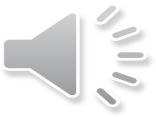 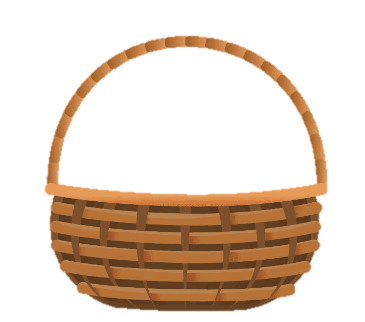 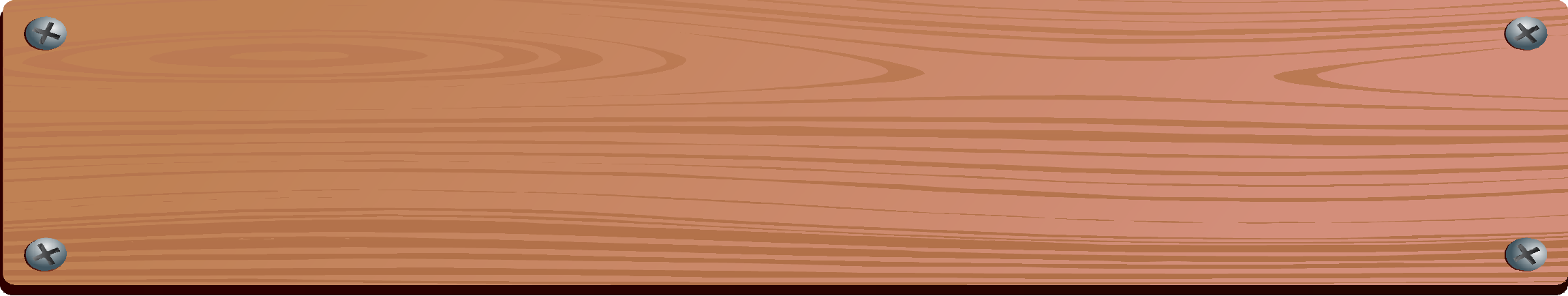 tuột dây
ngọn đuốc
chú chuột
bạch tuộc
viên thuốc
lạnh buốt
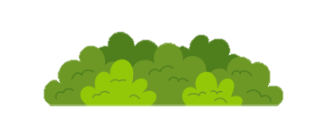 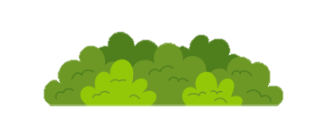 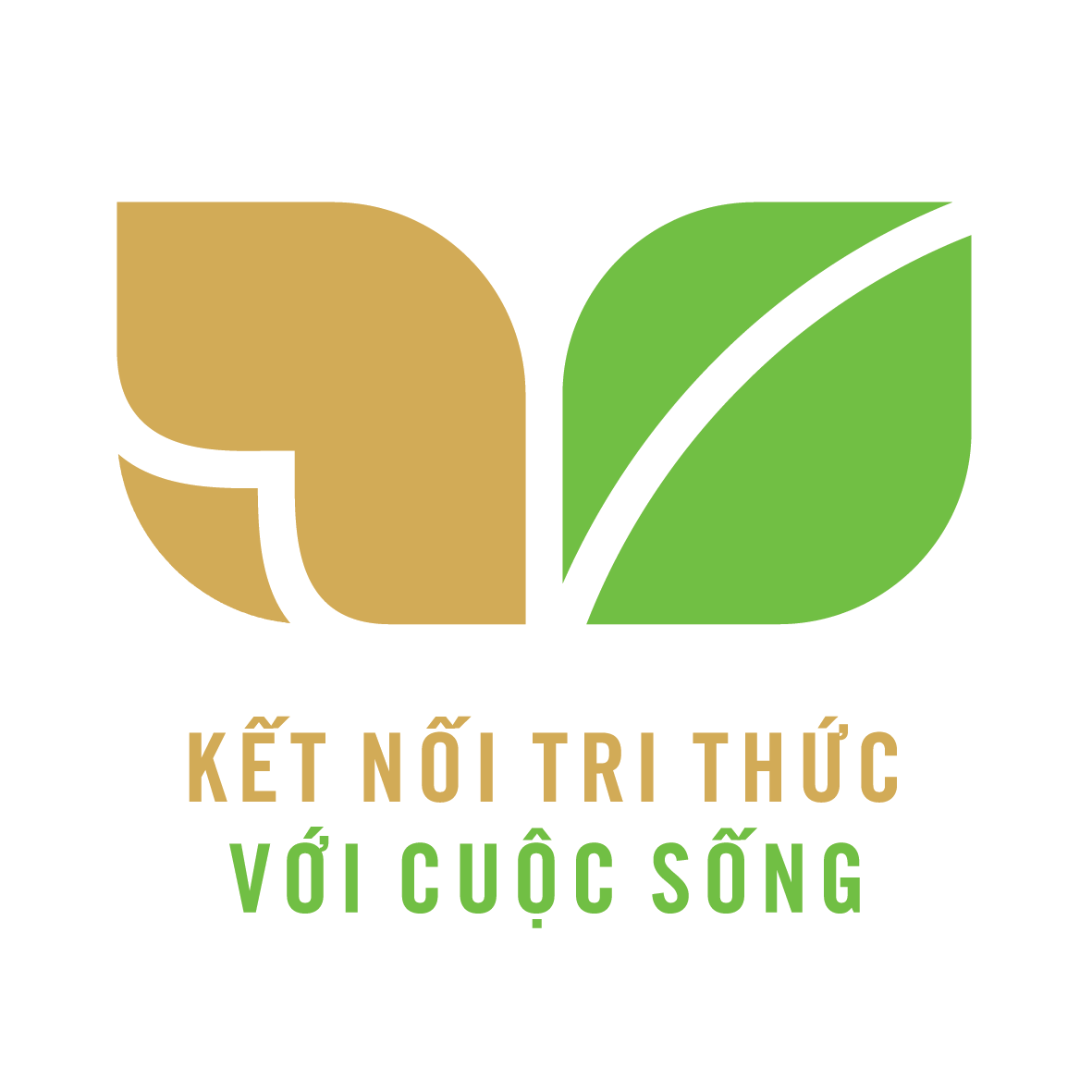 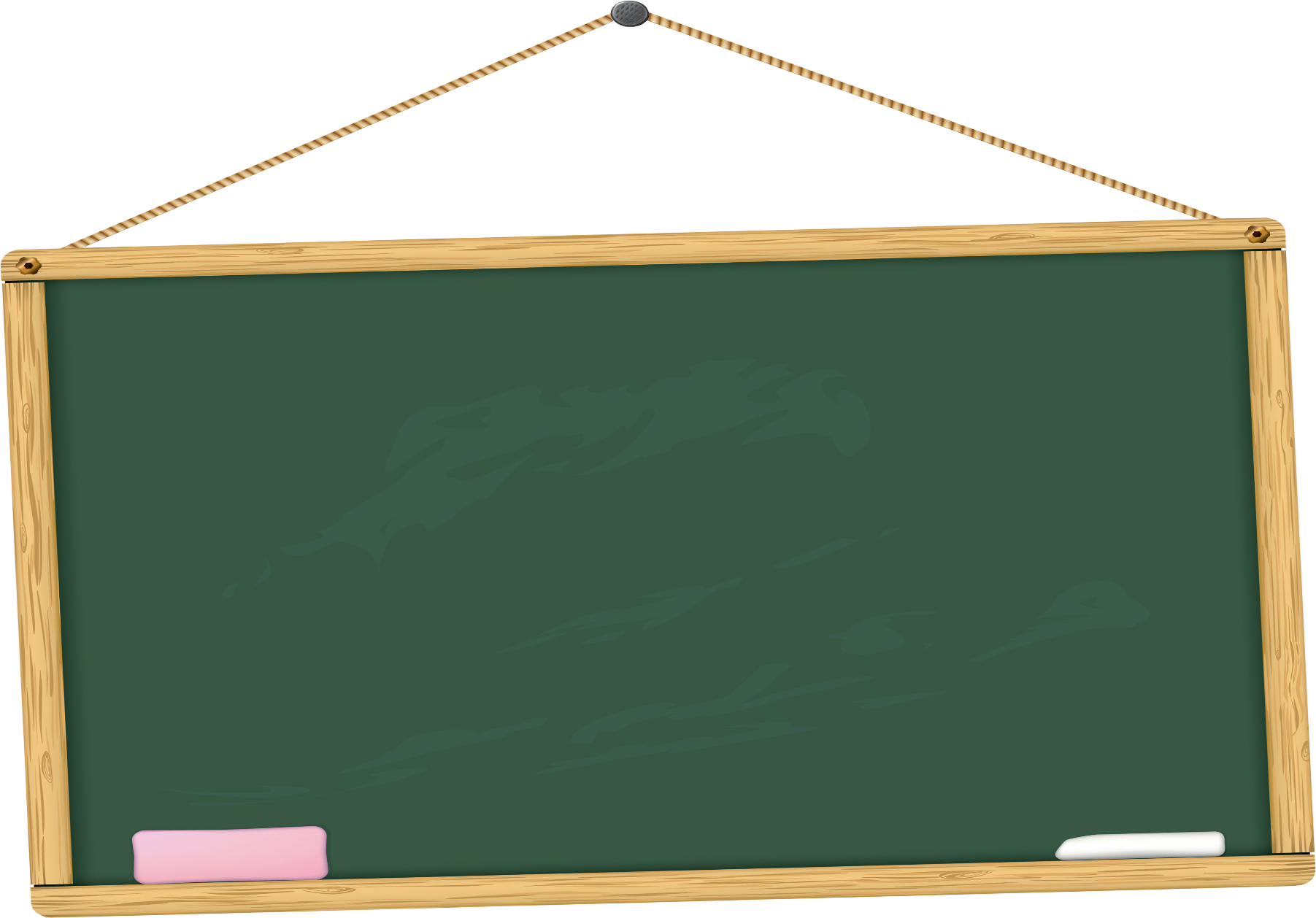 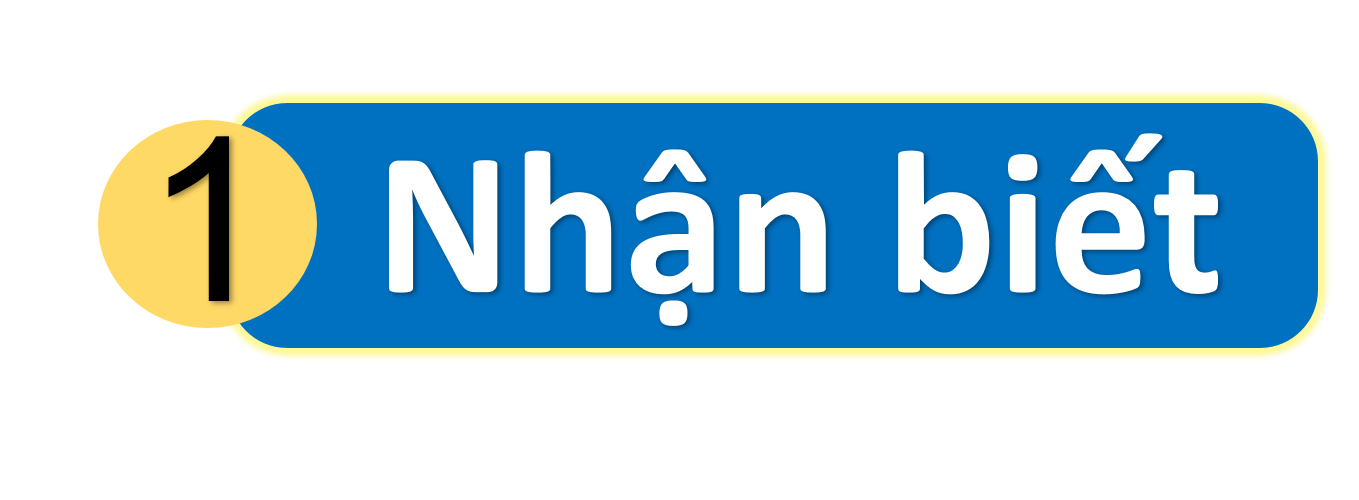 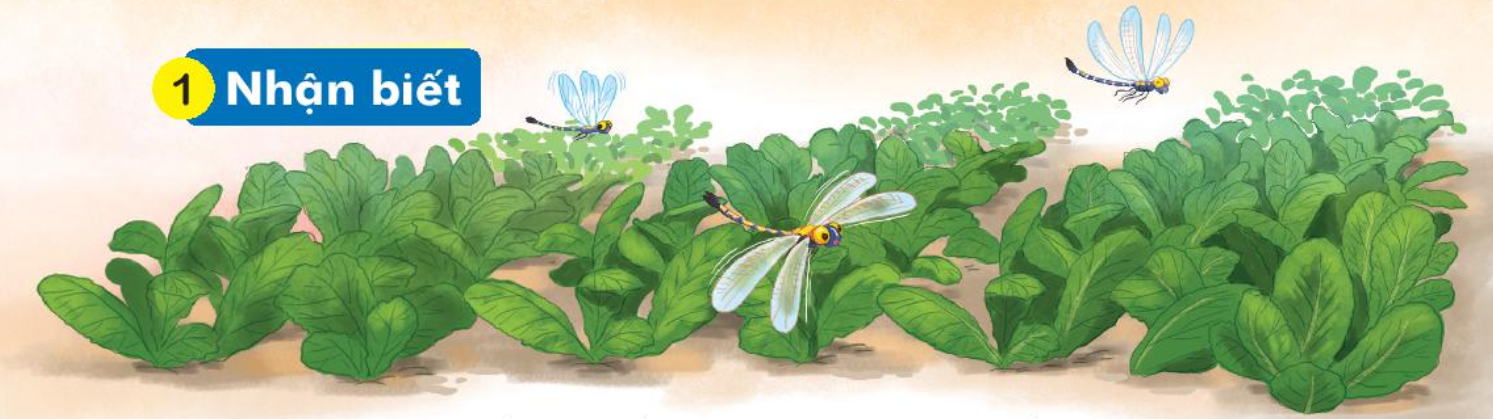 Chuồn chuồn bay qua các luống rau.
uôn
uôn
uông
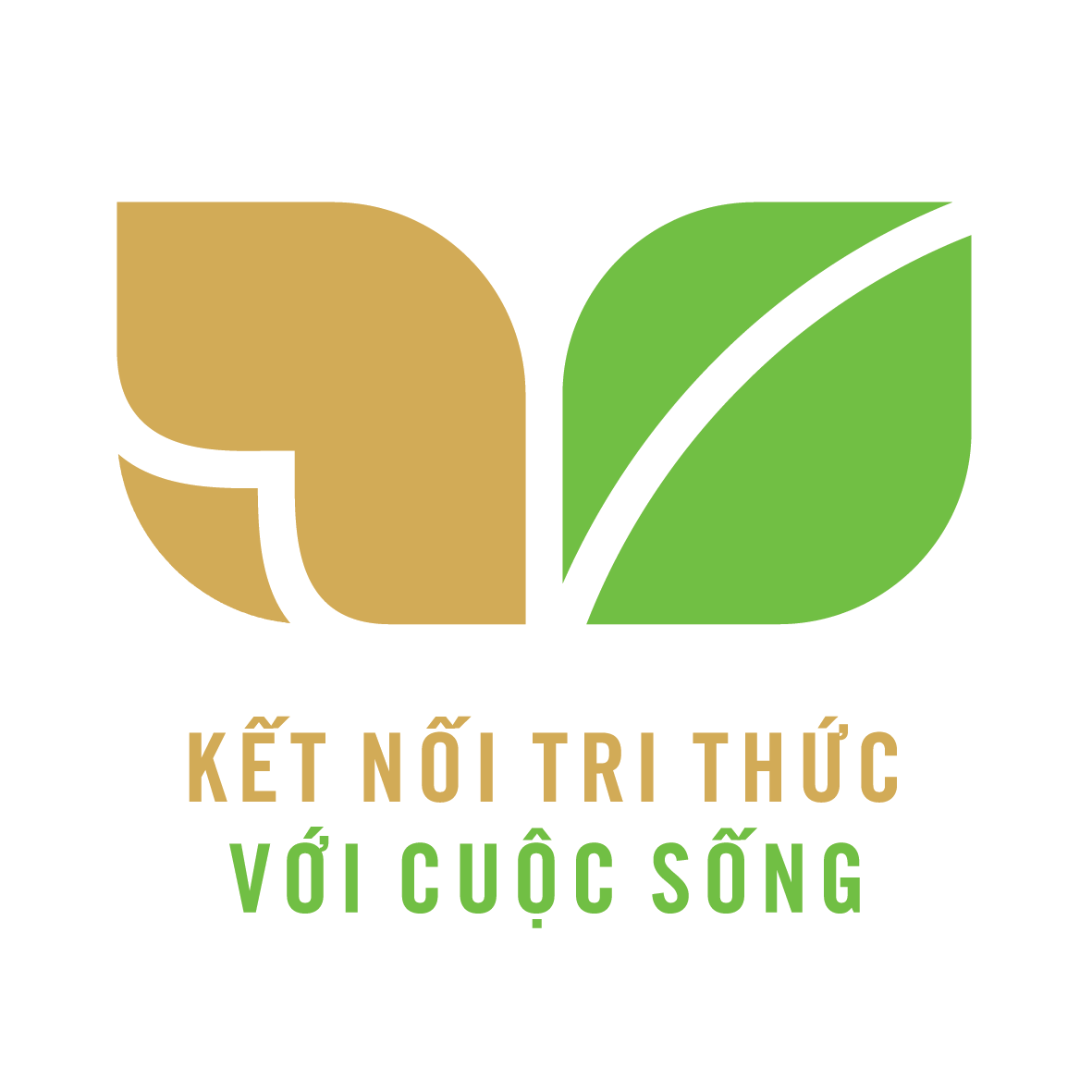 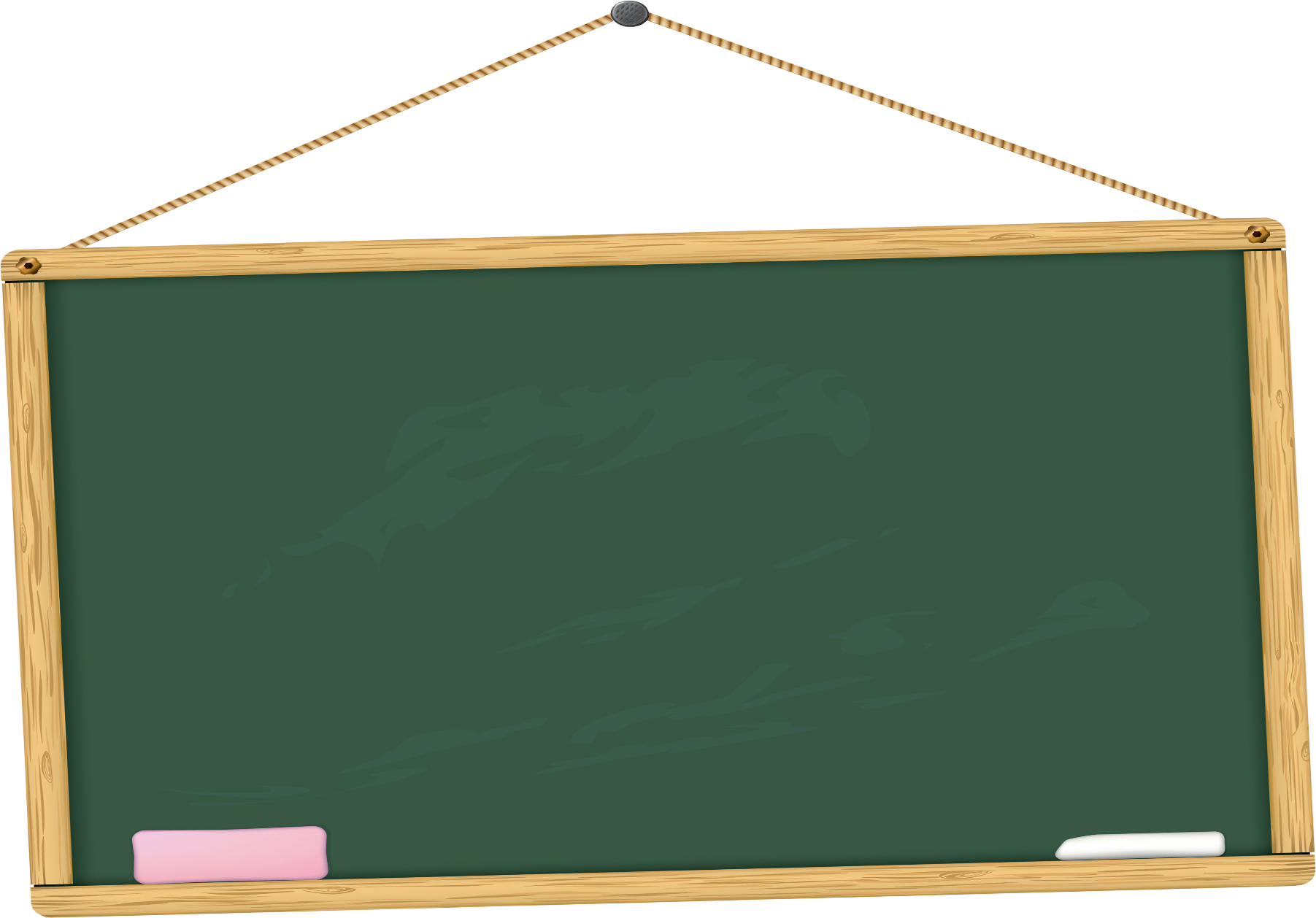 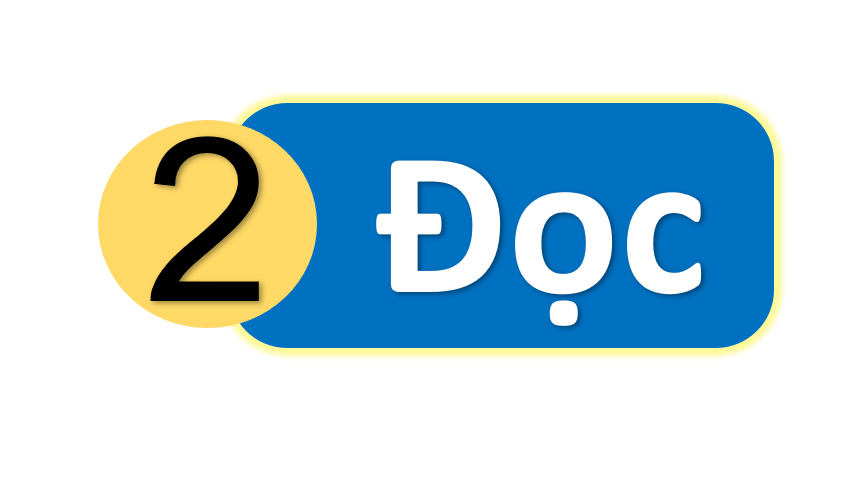 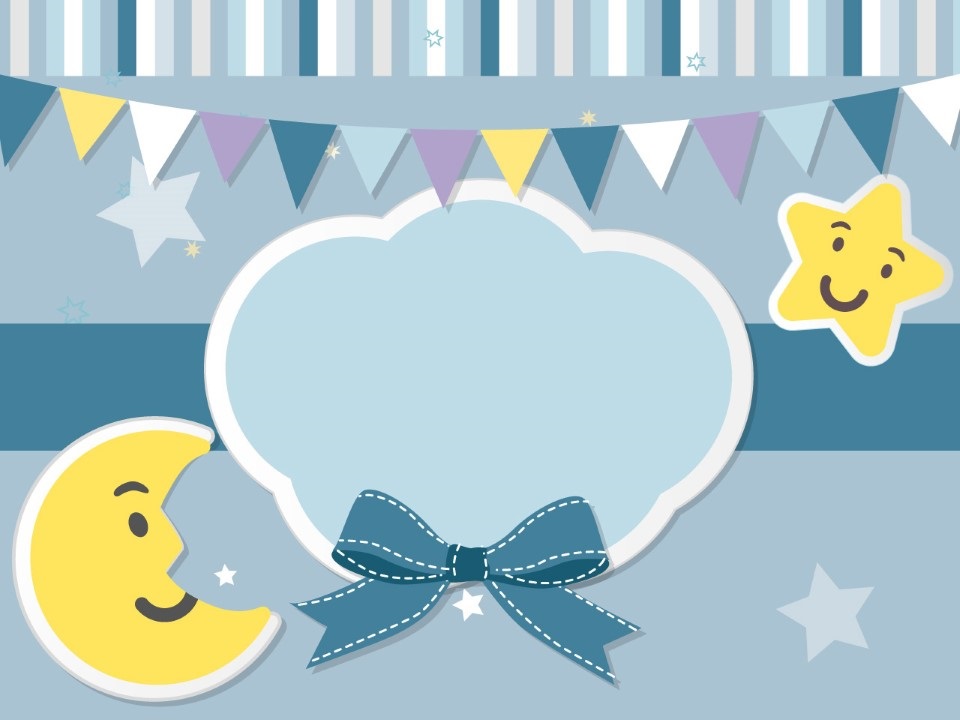 TIẾNG VIỆT 1
Bài 68: uôn  uông
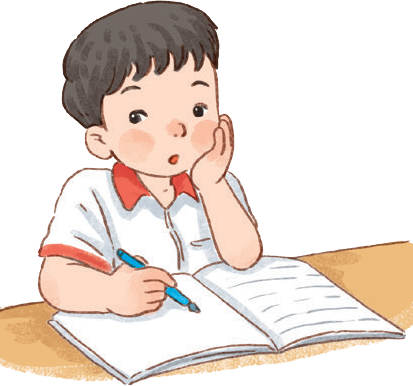 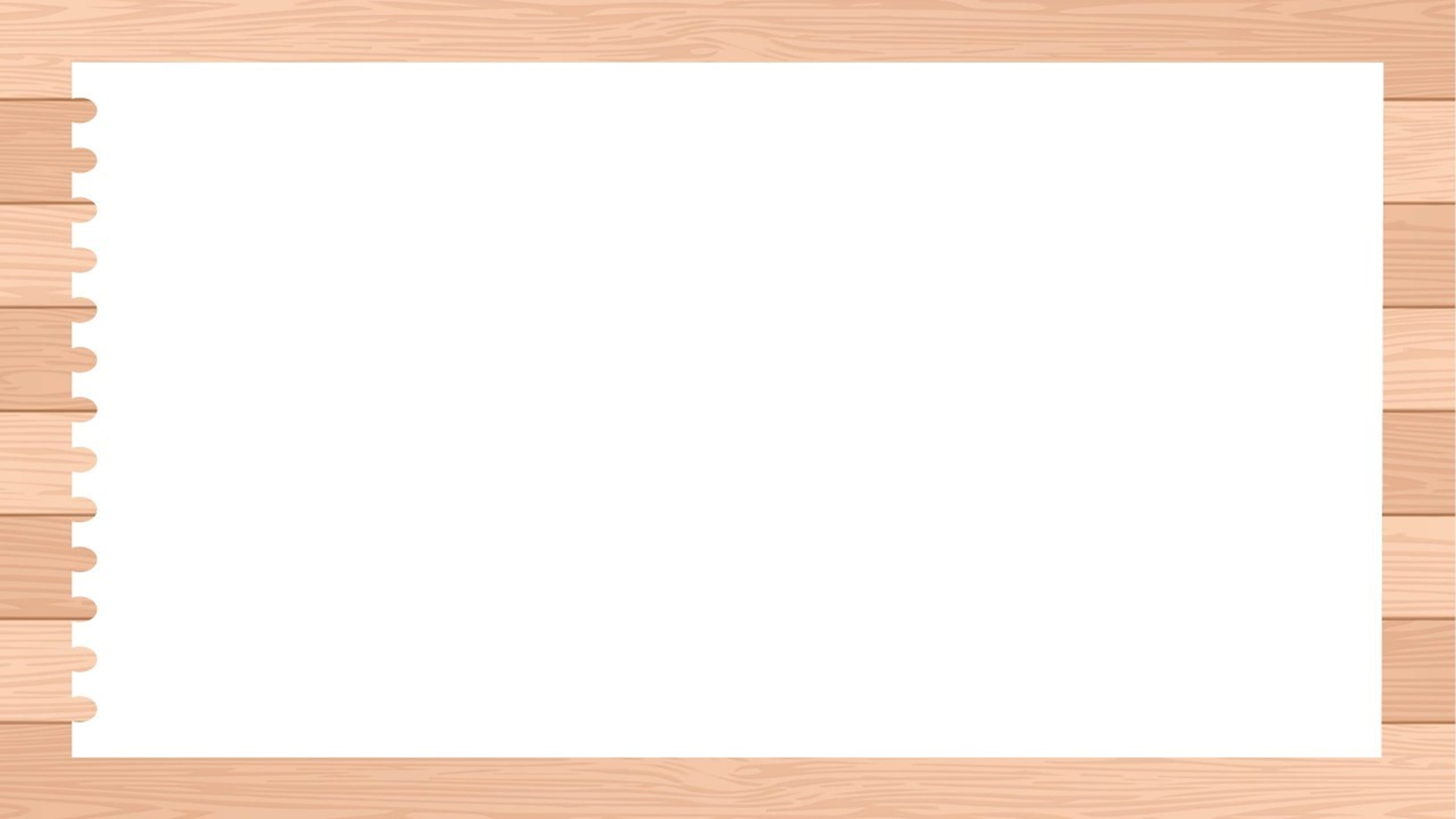 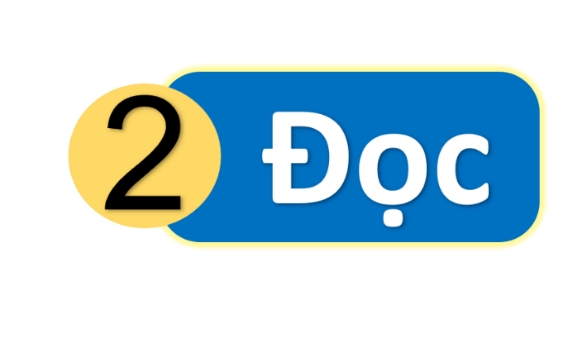 uông
uôn
ch
uôn
uôn
chuồn
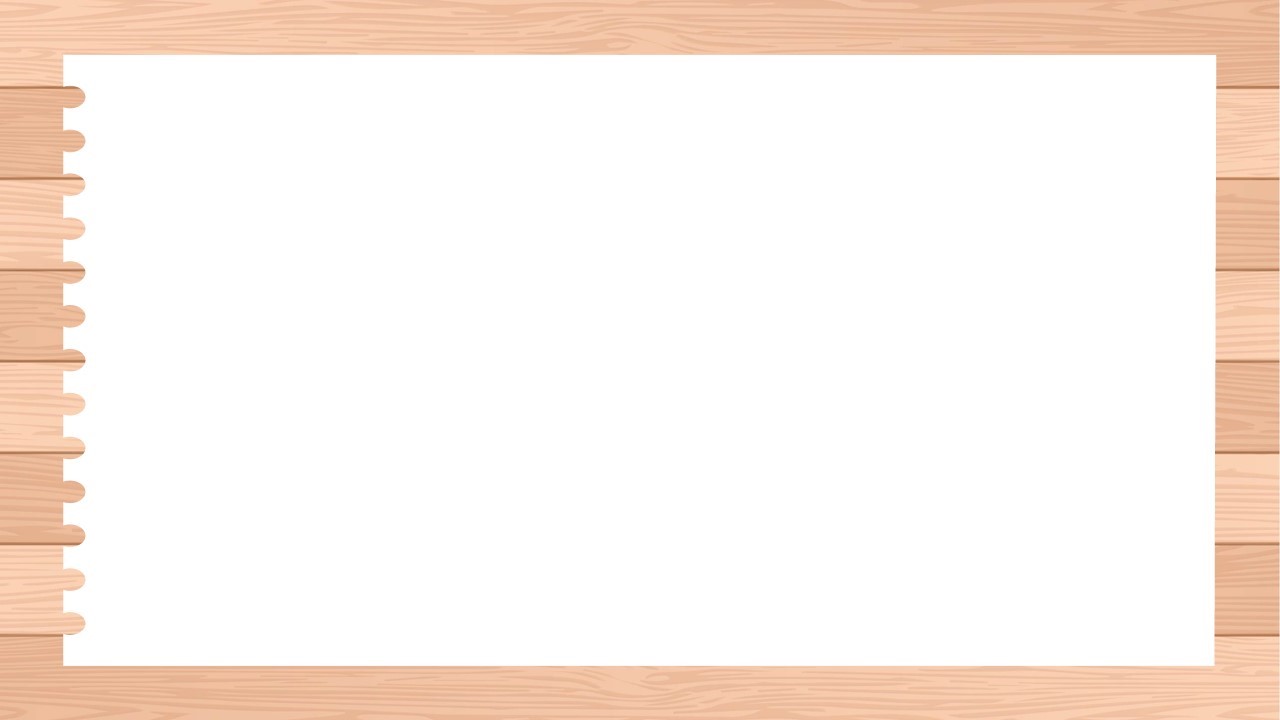 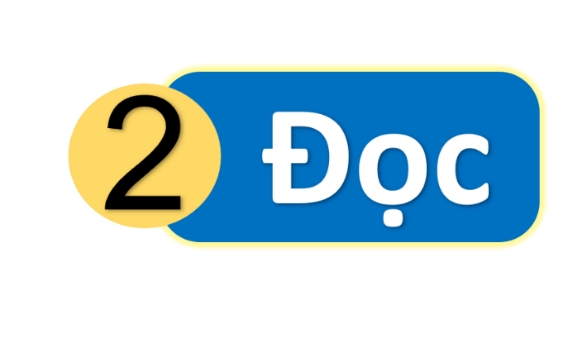 uôn
uôn
khuôn
muốn
uôn
uôn
nguồn
muộn
uông
luống
buồng
uông
uông
uông
thuổng
vuông
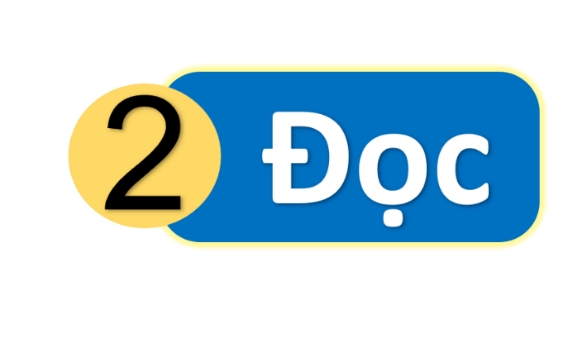 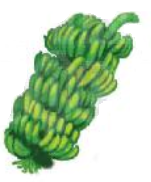 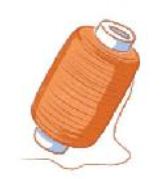 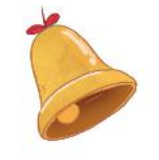 cuộn chỉ
buồng chuối
quả chuông
uôn
uông
uông
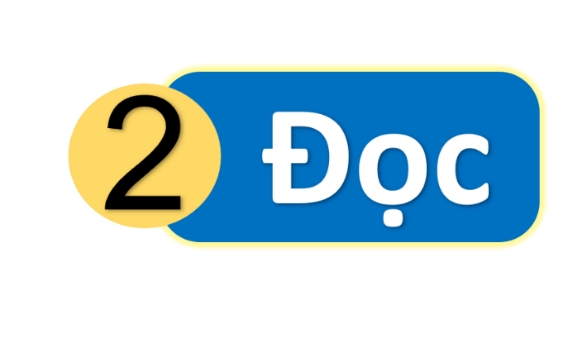 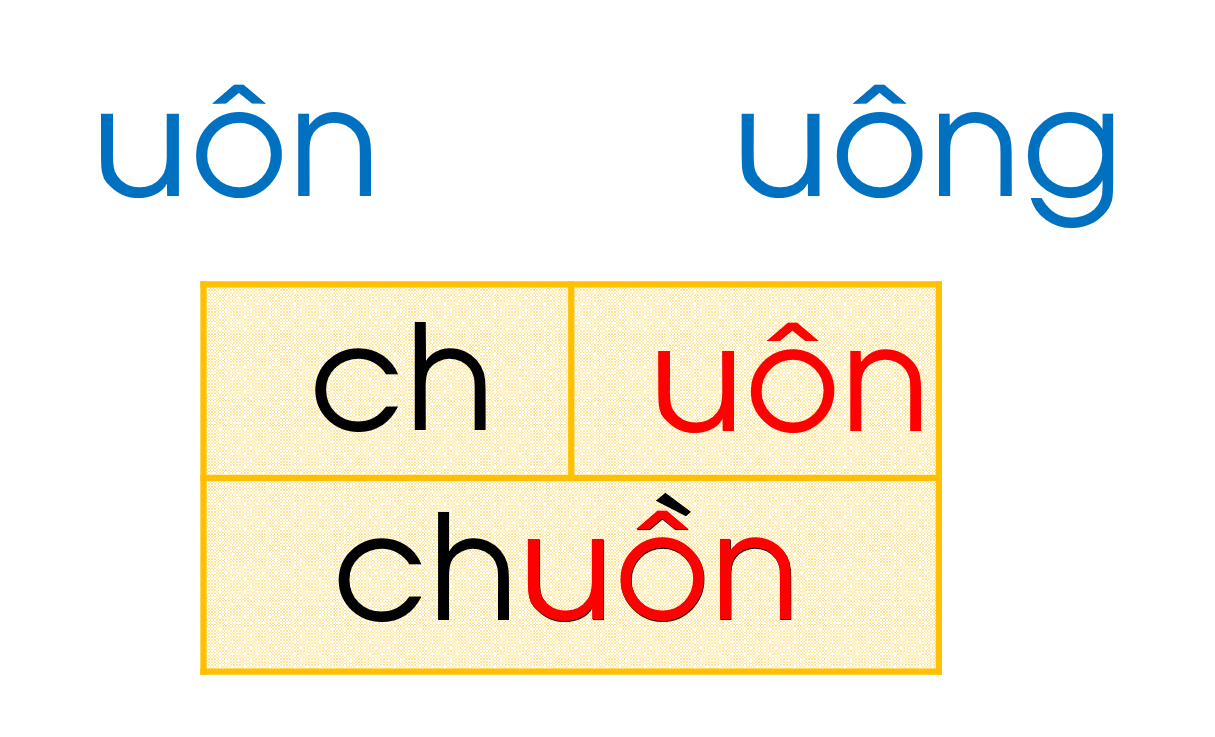 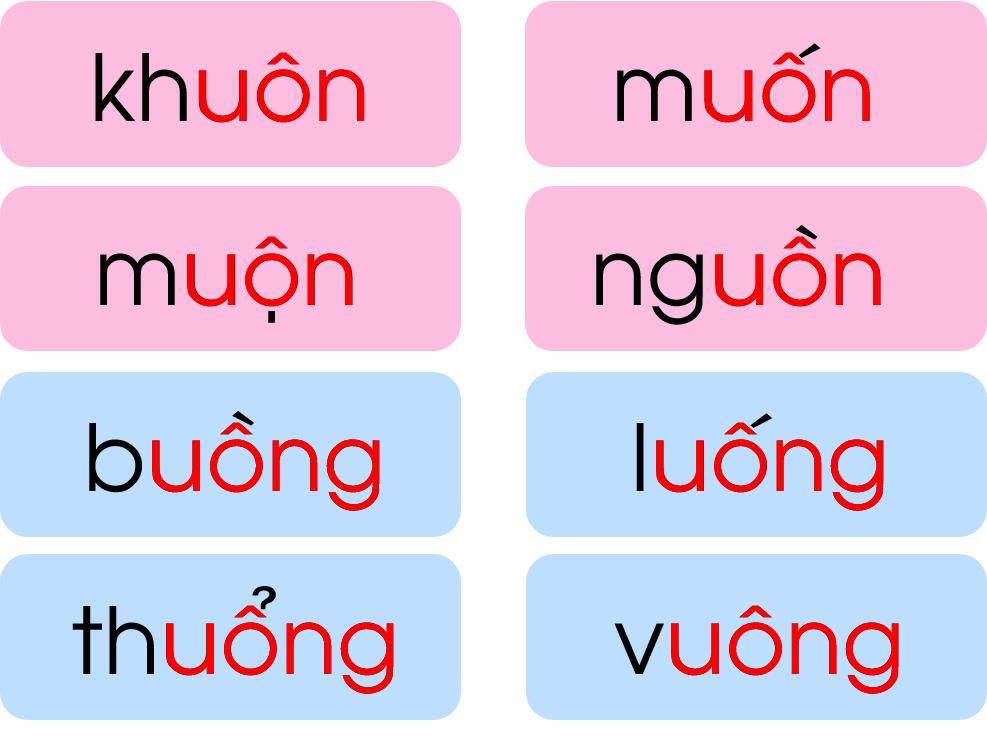 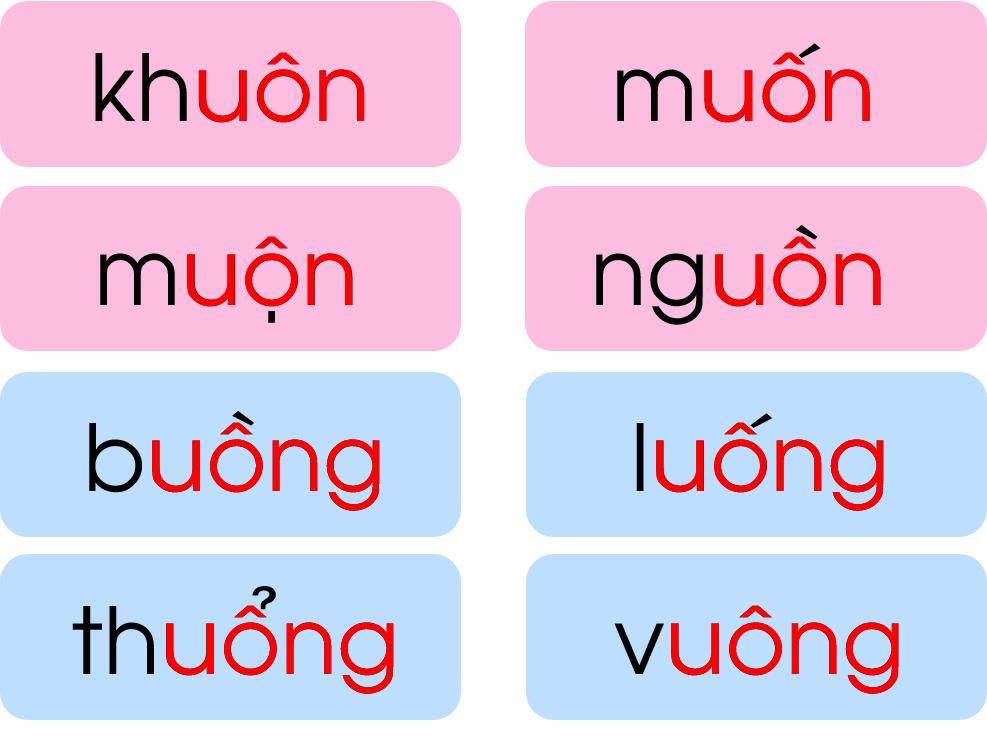 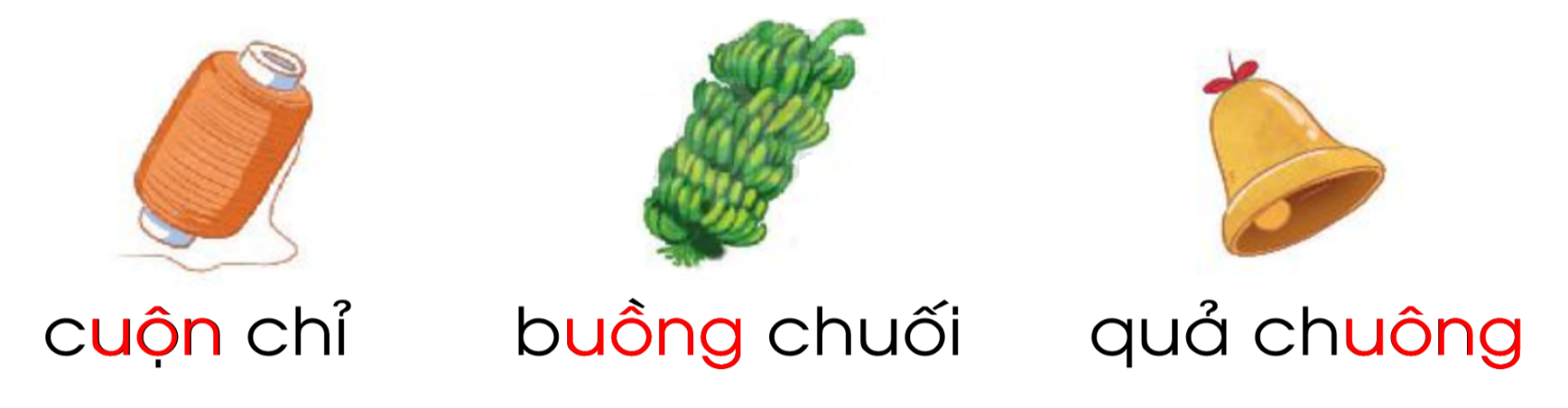 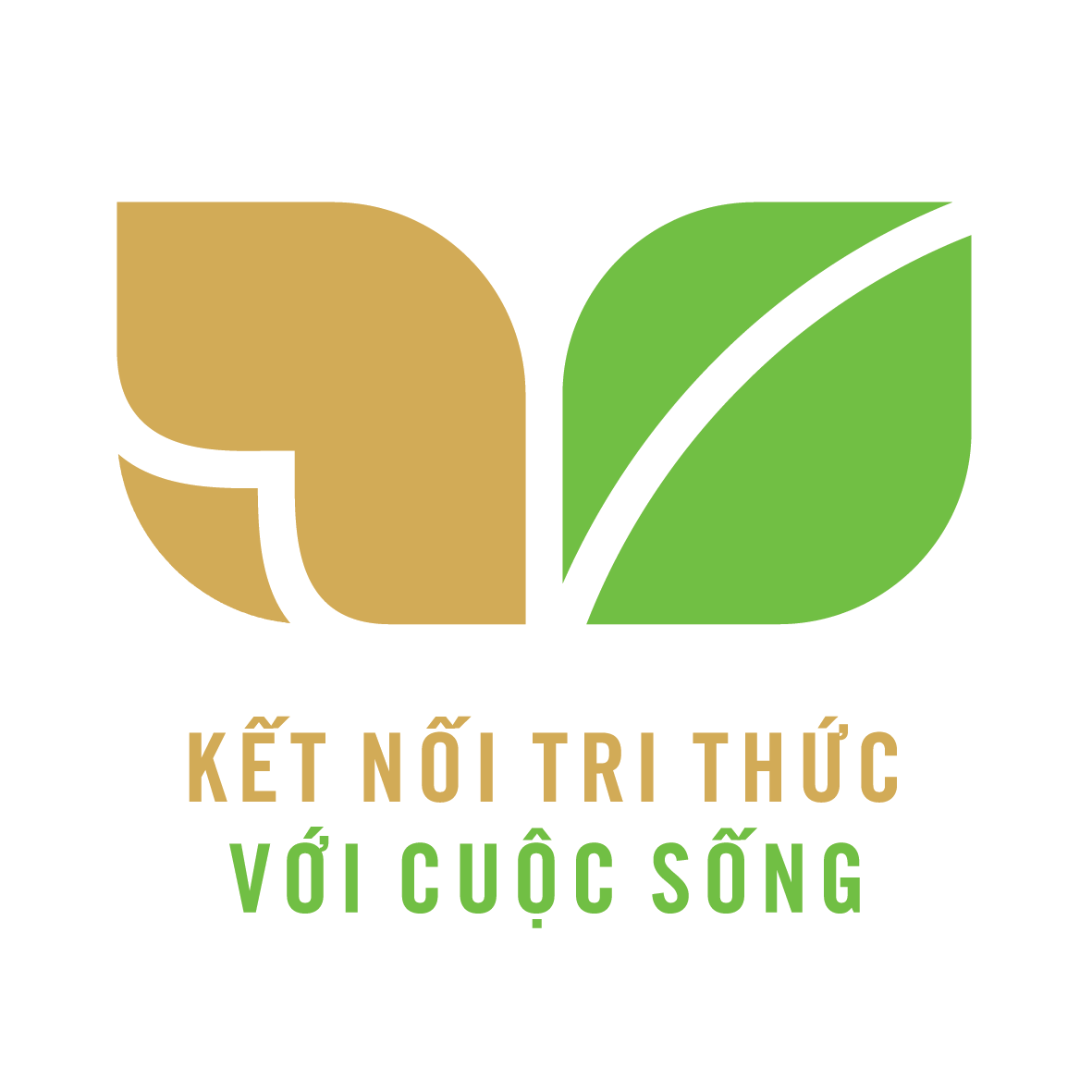 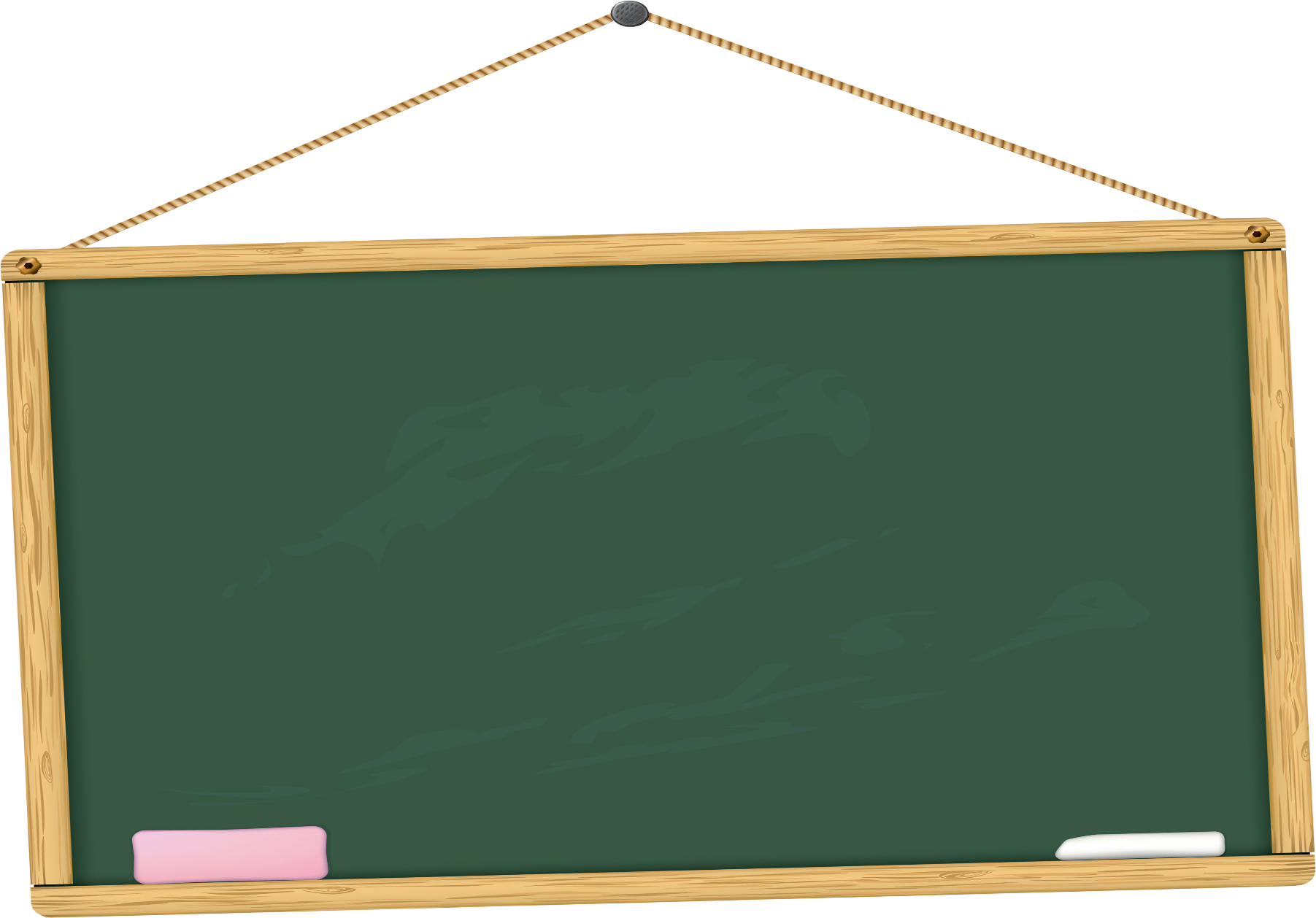 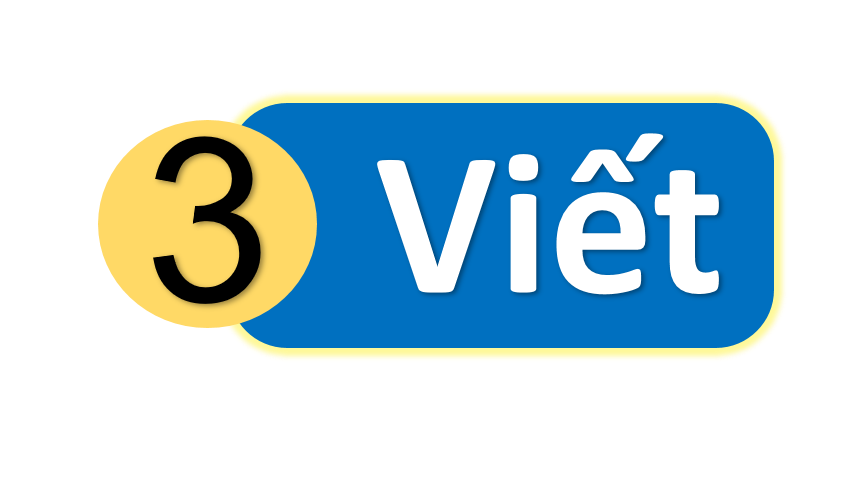 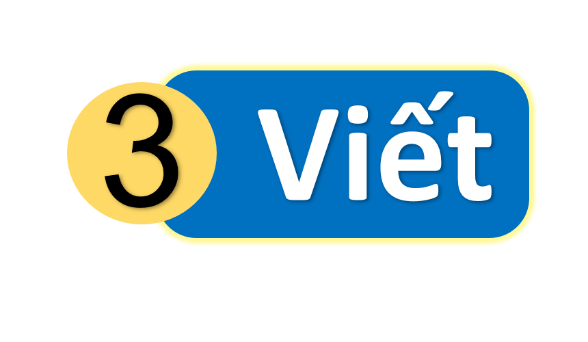 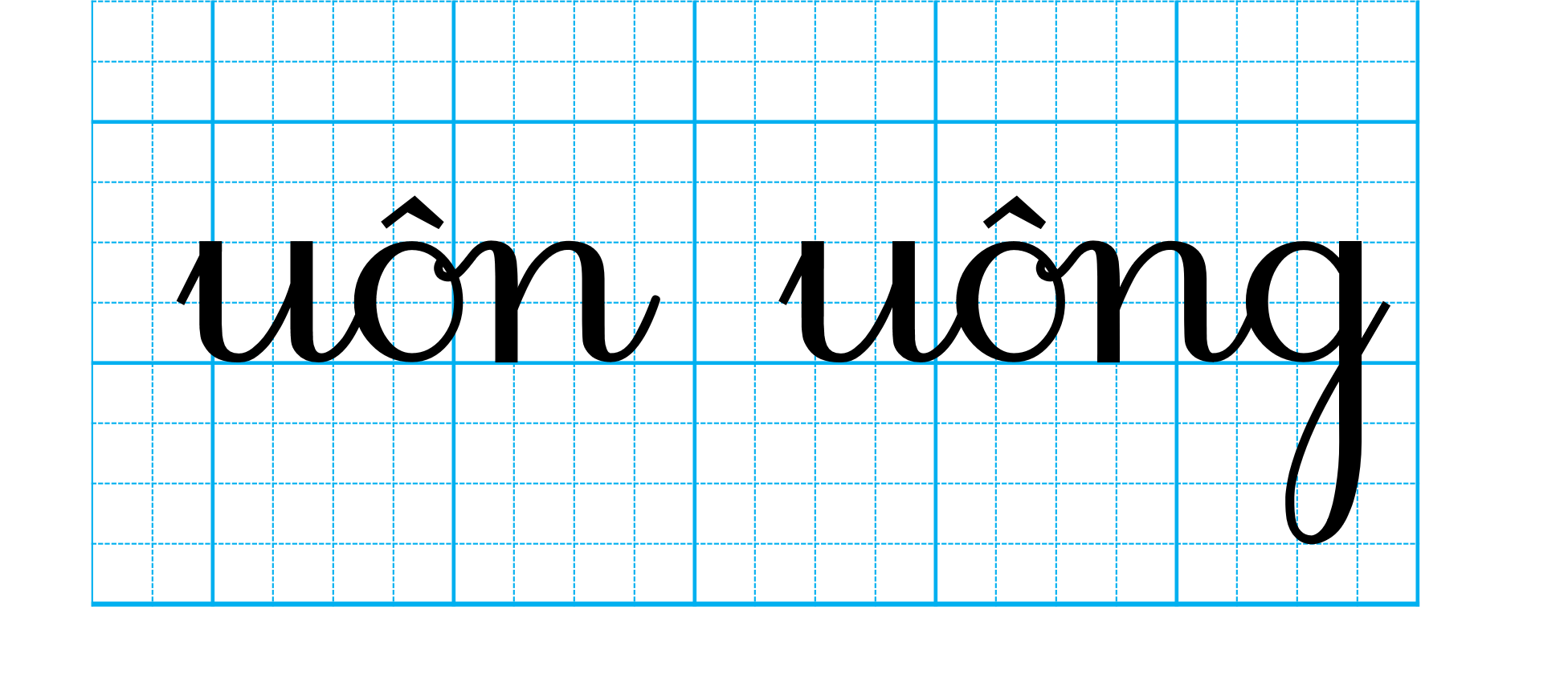 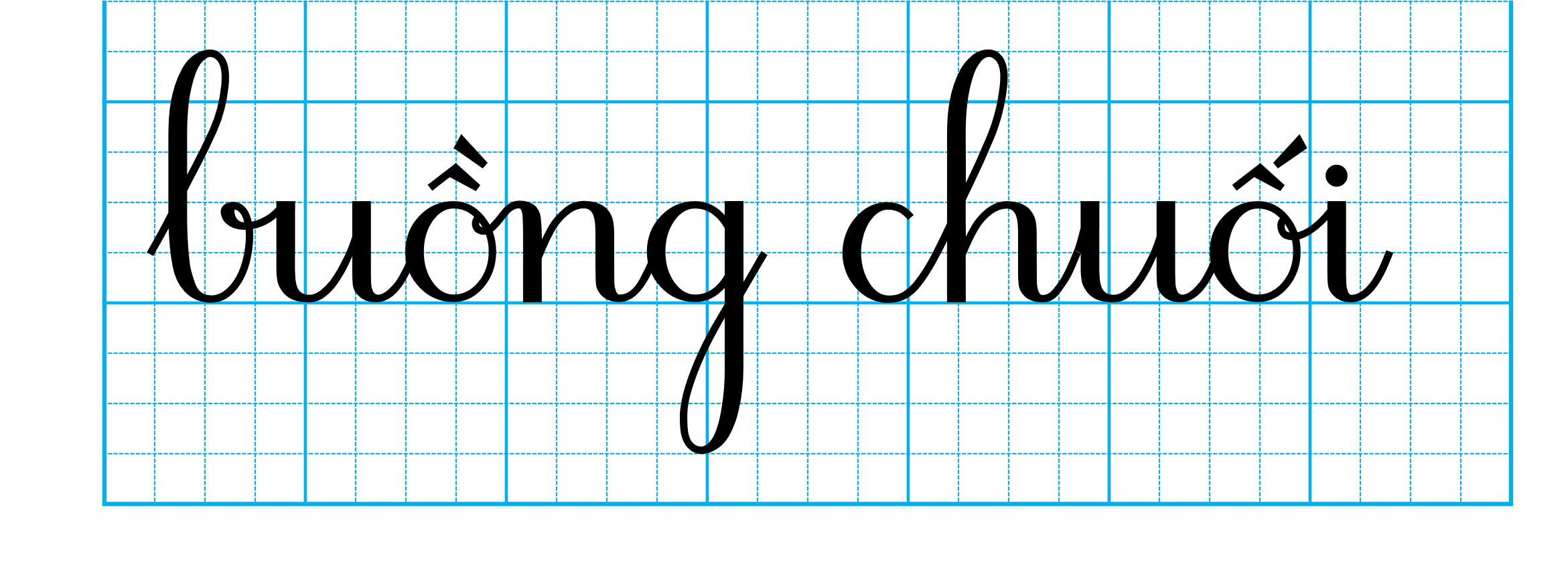 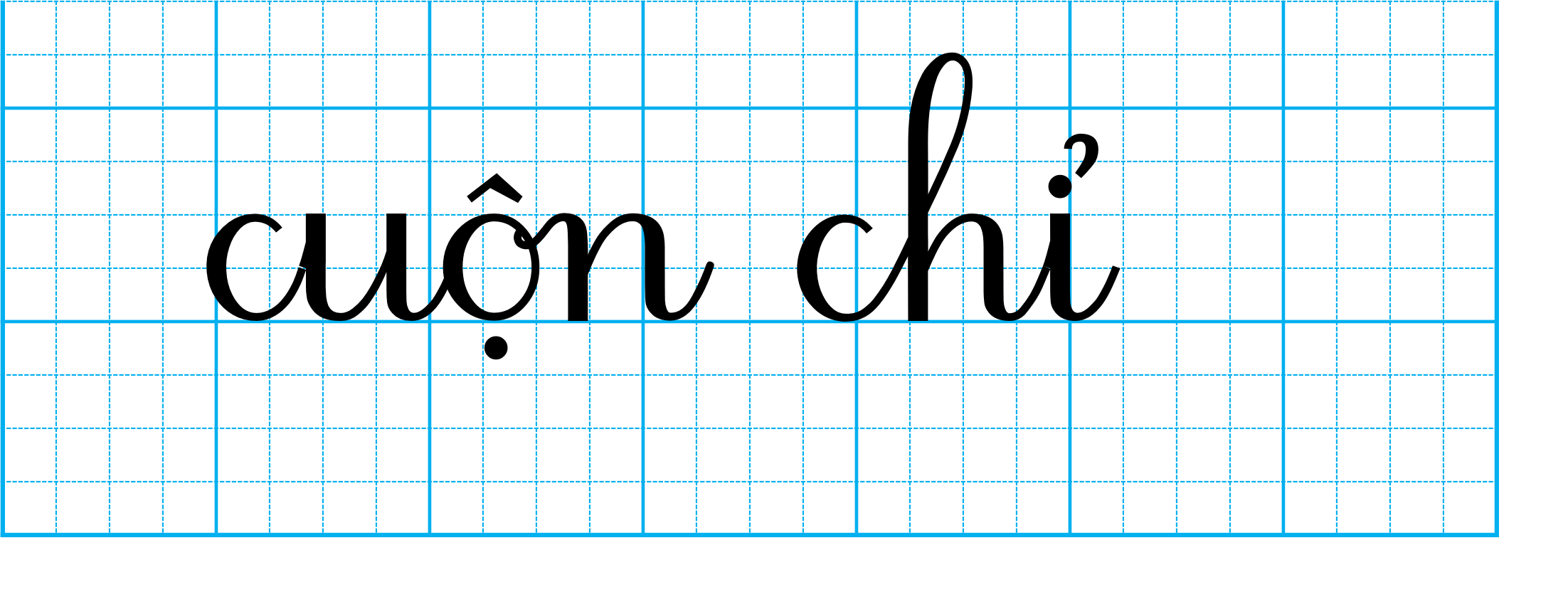 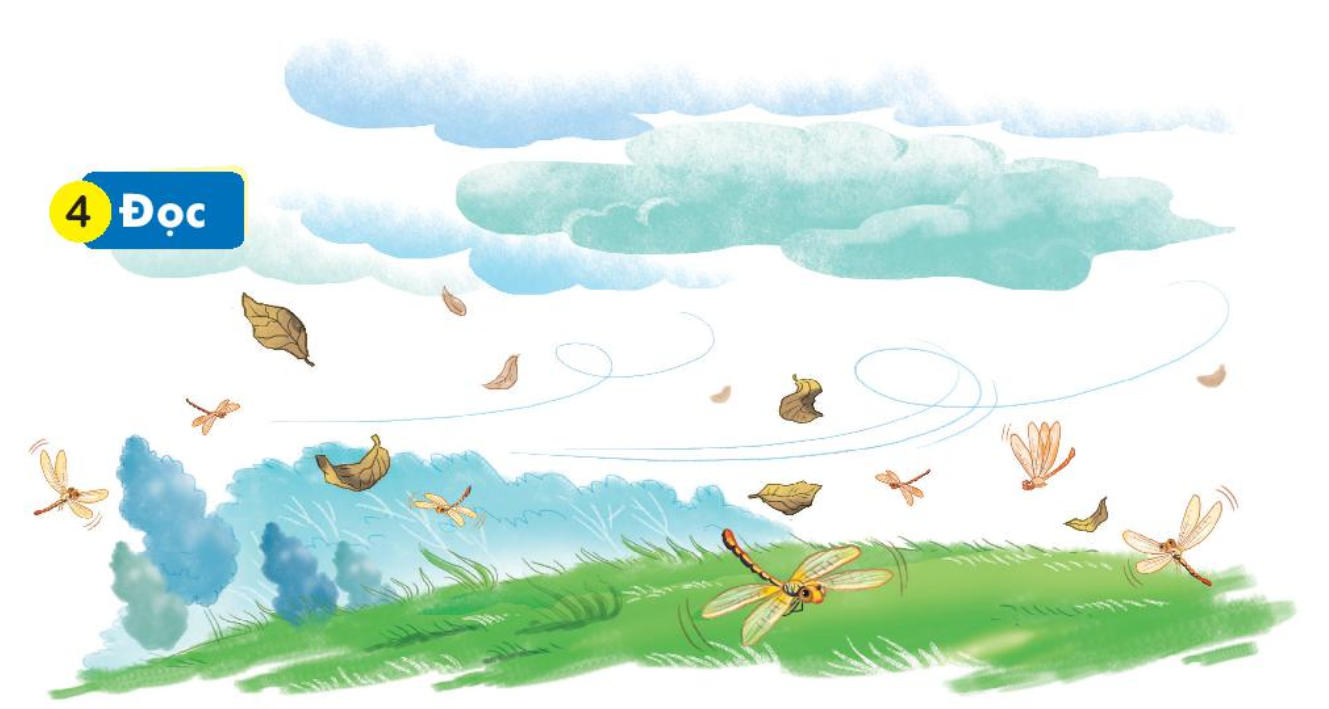 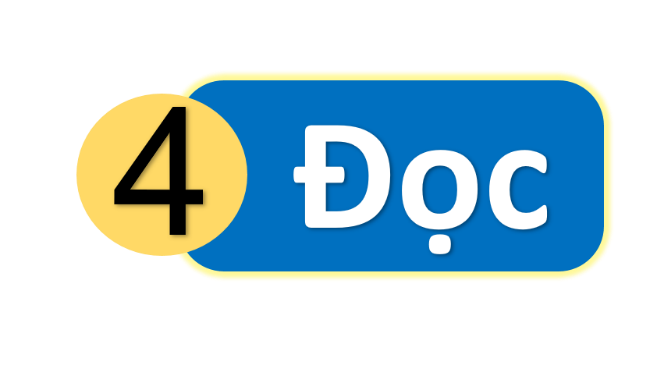 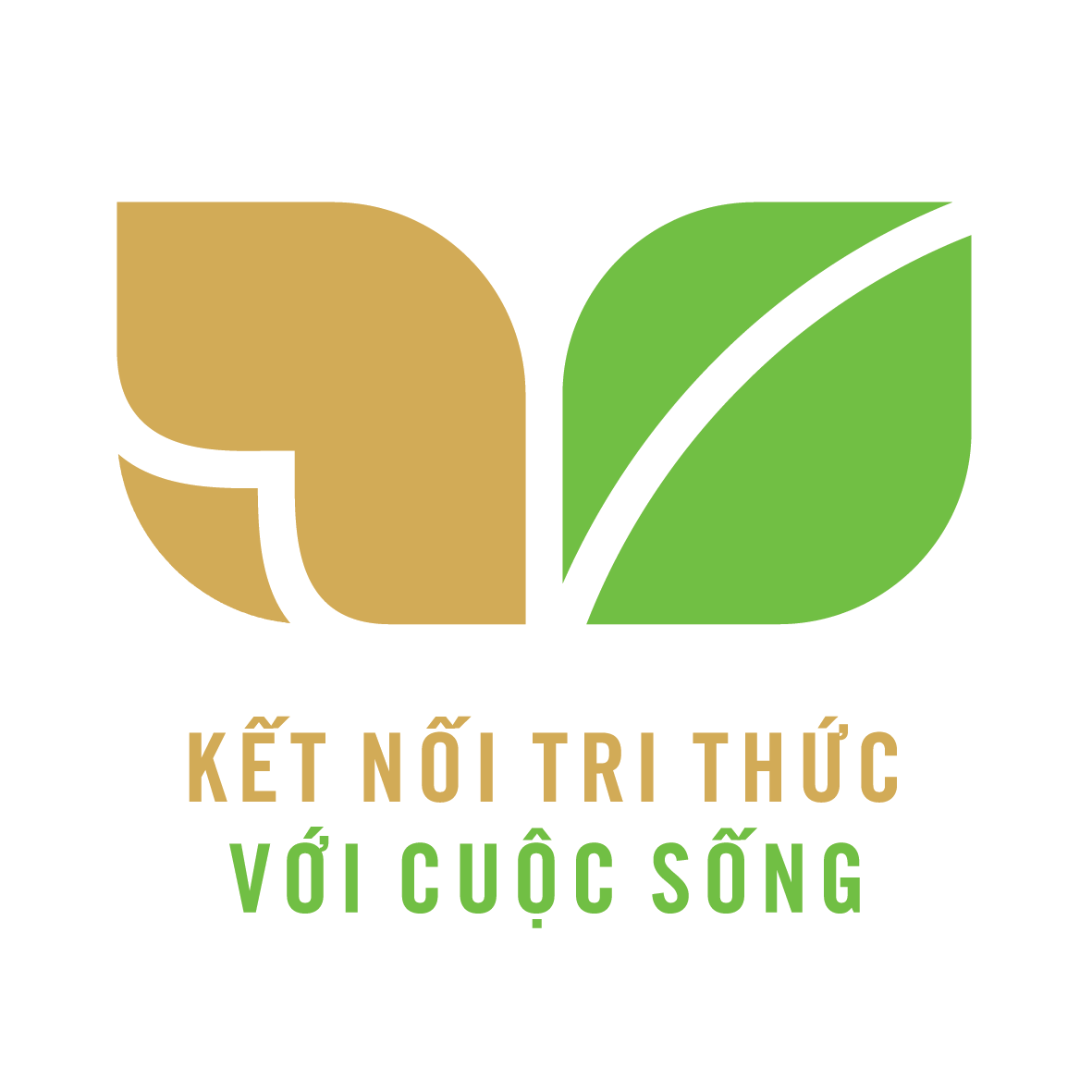 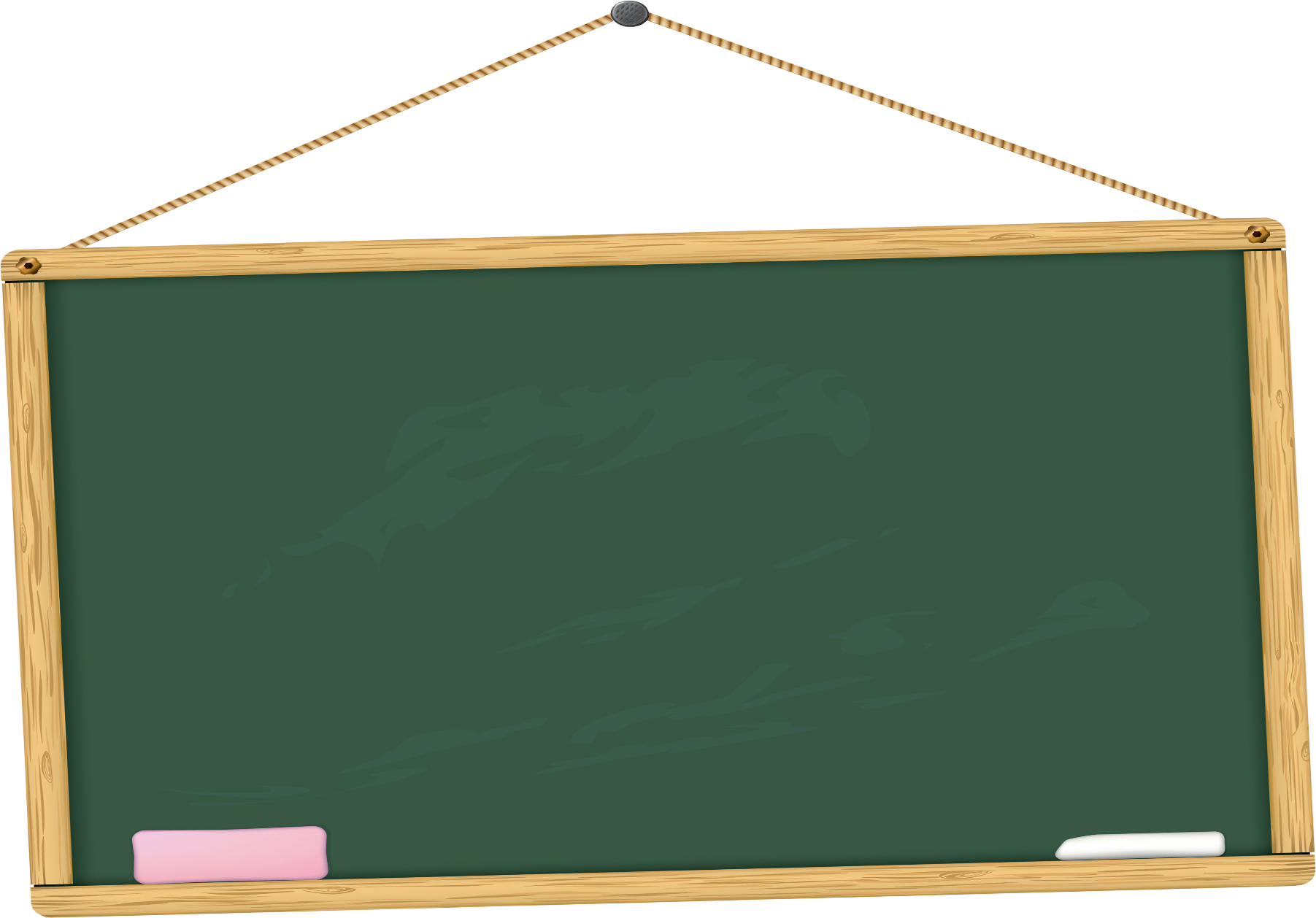 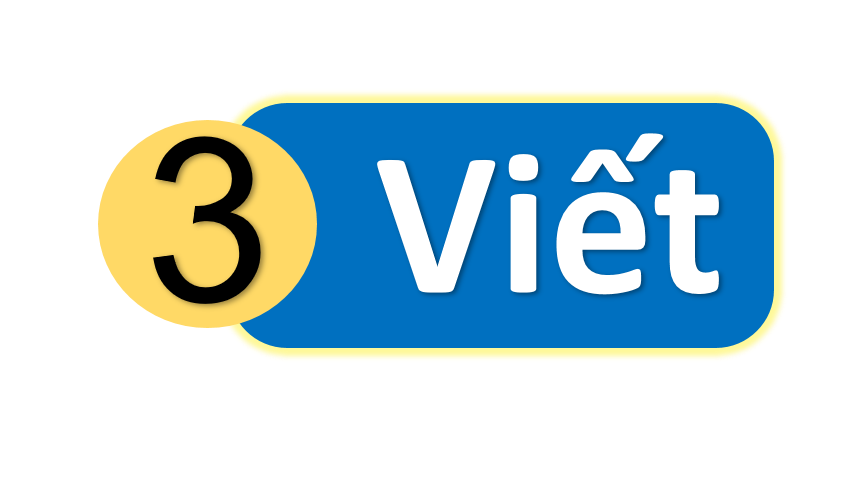 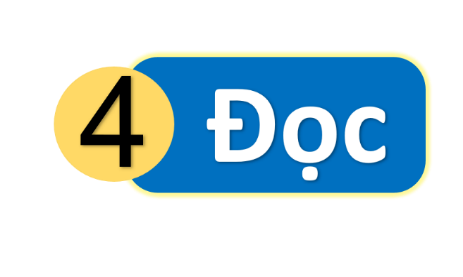 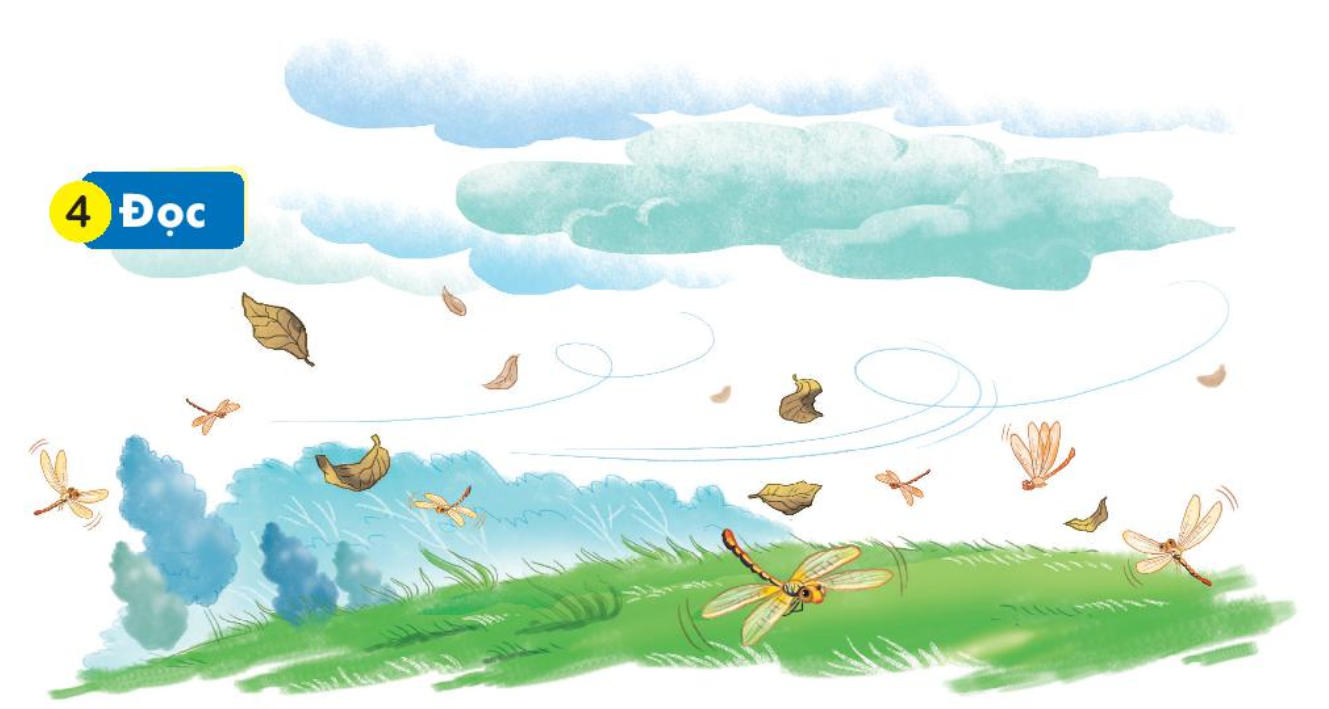 Trời sắp mưa. Chuồn chuồn bay thấp. Bầu trời đen kịt. Gió thổi mạnh cuốn theo những đám lá khô. Rồi mưa ào ào trút xuống.
	Mưa tạnh, những hạt mưa long lanh đọng trên các cuống lá. Bầu trời trong xanh, không khí mát mẻ.
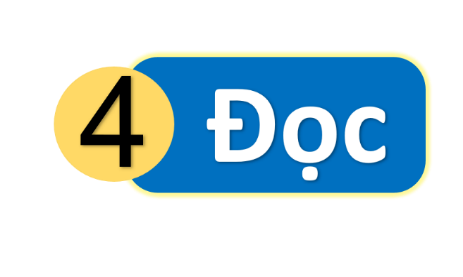 Trời sắp mưa.  Chuồn chuồn bay thấp. Bầu trời đen kịt. Gió thổi mạnh cuốn theo những đám lá khô.  Rồi mưa ào ào trút xuống.
	Mưa  tạnh, những hạt mưa long lanh đọng trên các cuống lá.   Bầu trời trong xanh,  không khí mát mẻ.
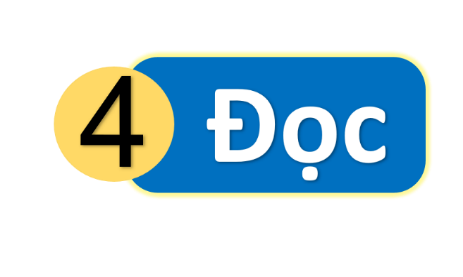 Trời sắp mưa.  Chuồn chuồn bay thấp. Bầu trời đen kịt. Gió thổi mạnh cuốn theo những đám lá khô.  Rồi mưa ào ào trút xuống.
	Mưa tạnh, những hạt mưa long lanh đọng trên các cuống lá.   Bầu trời trong xanh,  không khí mát mẻ.
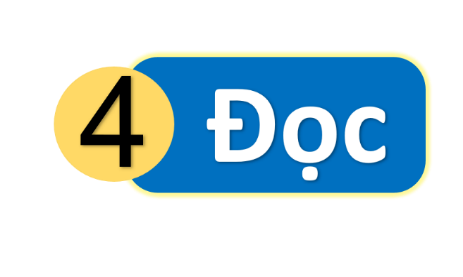 Trời sắp mưa.  Chuồn chuồn bay thấp. Bầu trời đen kịt. Gió thổi mạnh cuốn theo những đám lá khô.  Rồi mưa ào ào trút xuống.
	Mưa tạnh,  những hạt mưa long lanh đọng trên các cuống lá.   Bầu trời trong xanh,  không khí mát mẻ.
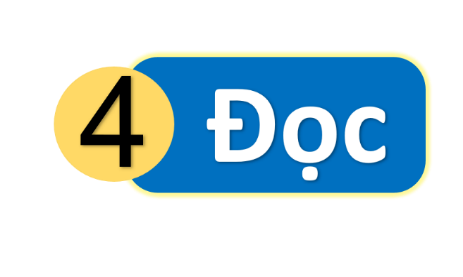 2
1
Trời sắp mưa.  Chuồn chuồn bay thấp. Bầu trời đen kịt. Gió thổi mạnh cuốn theo những đám lá khô.  Rồi mưa ào ào trút xuống.
	Mưa tạnh, những hạt mưa long lanh đọng trên các cuống lá.   Bầu trời trong xanh,  không khí mát mẻ.
3
4
5
6
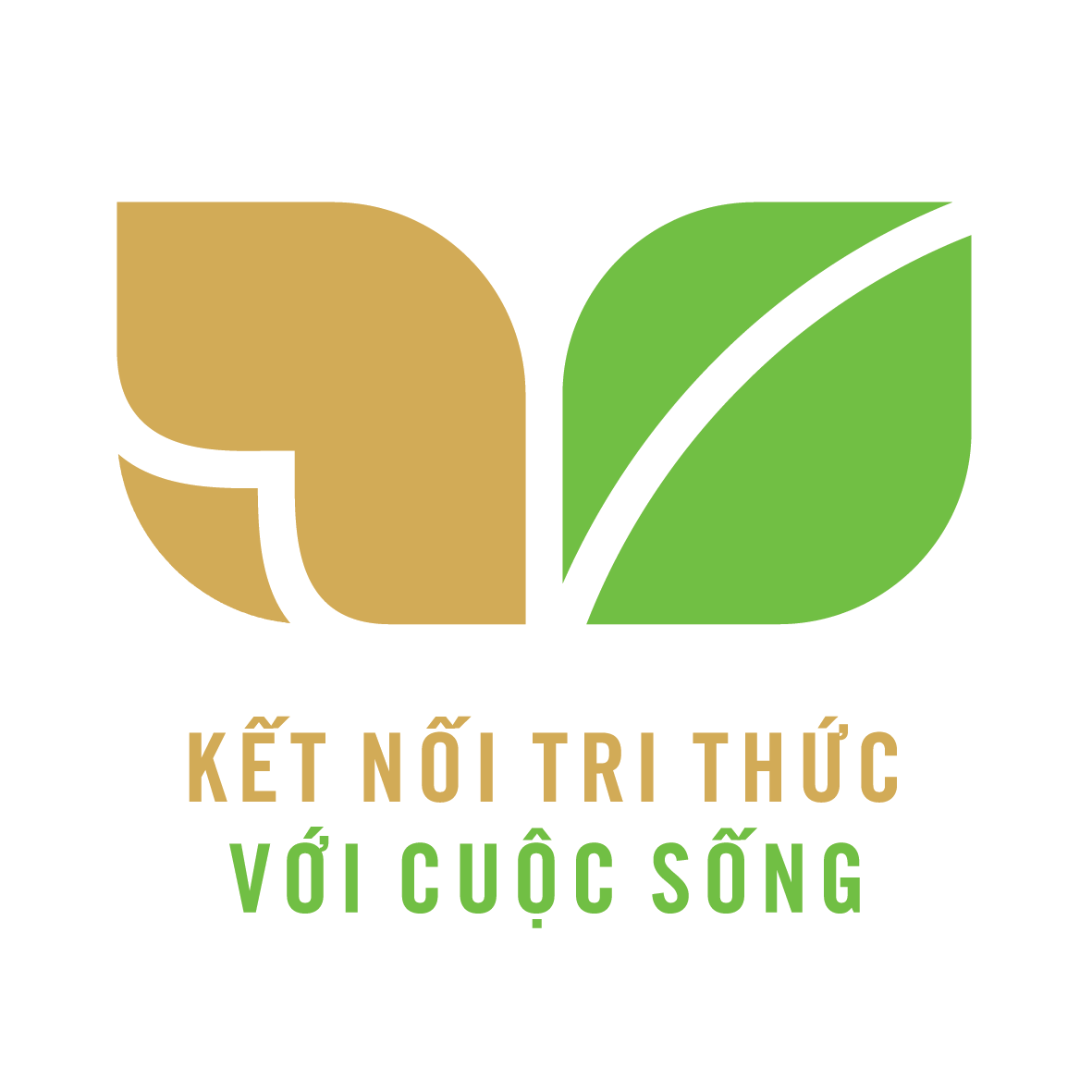 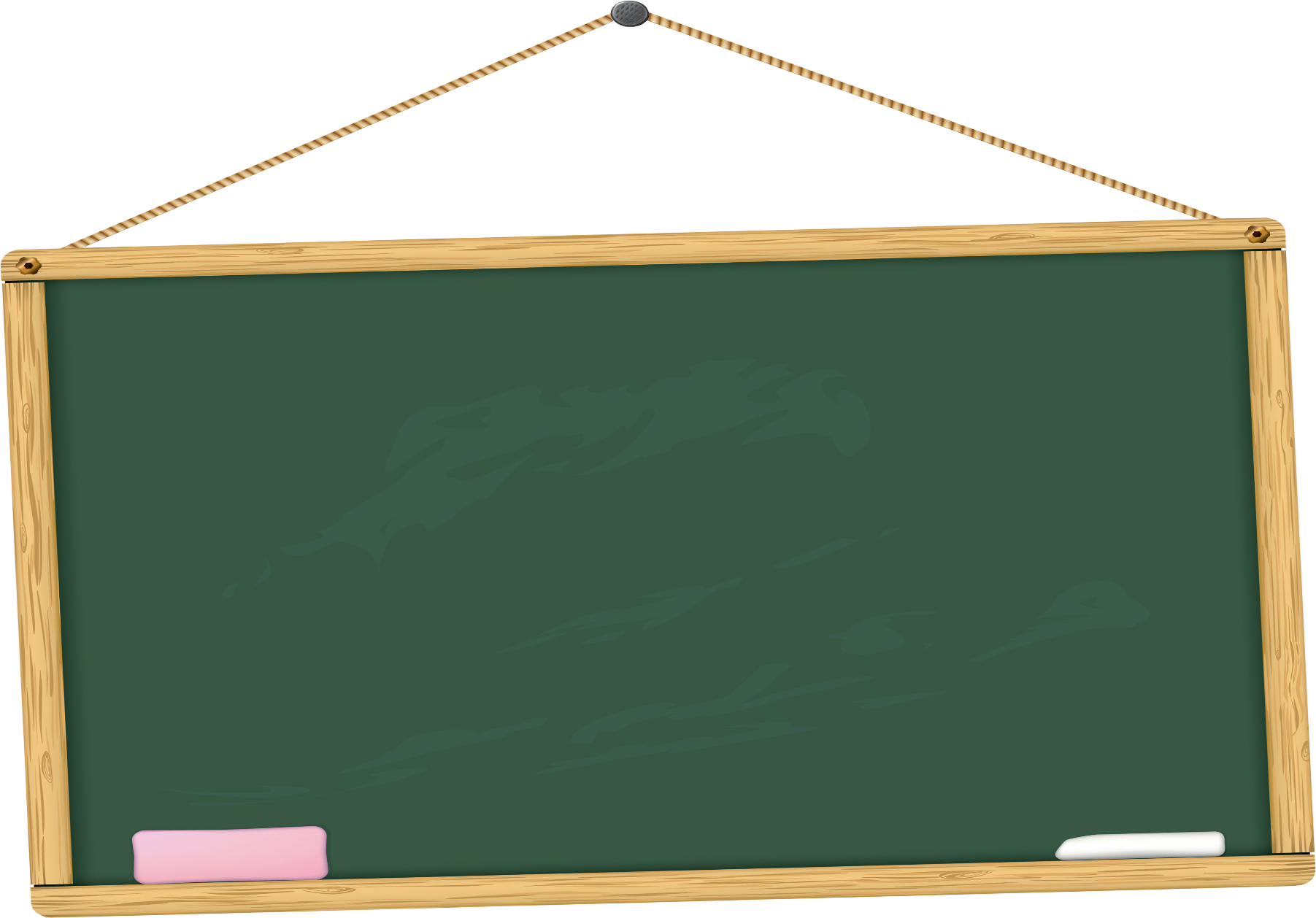 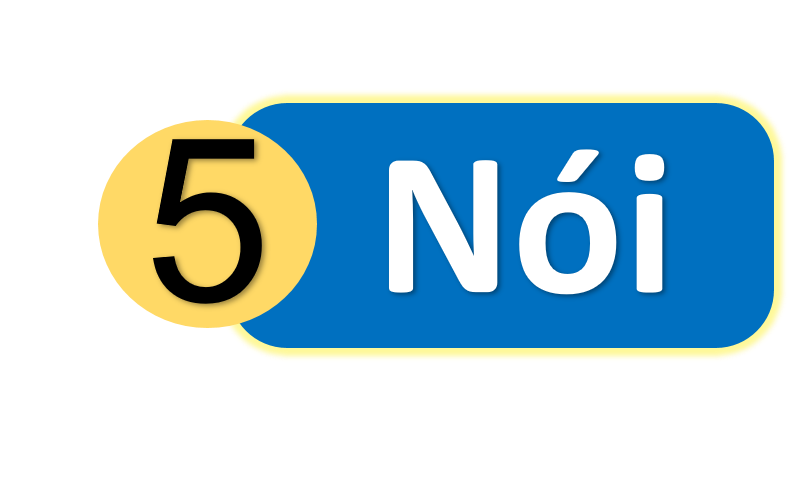 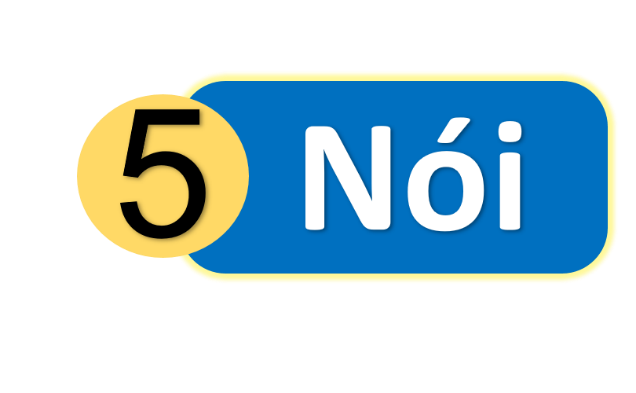 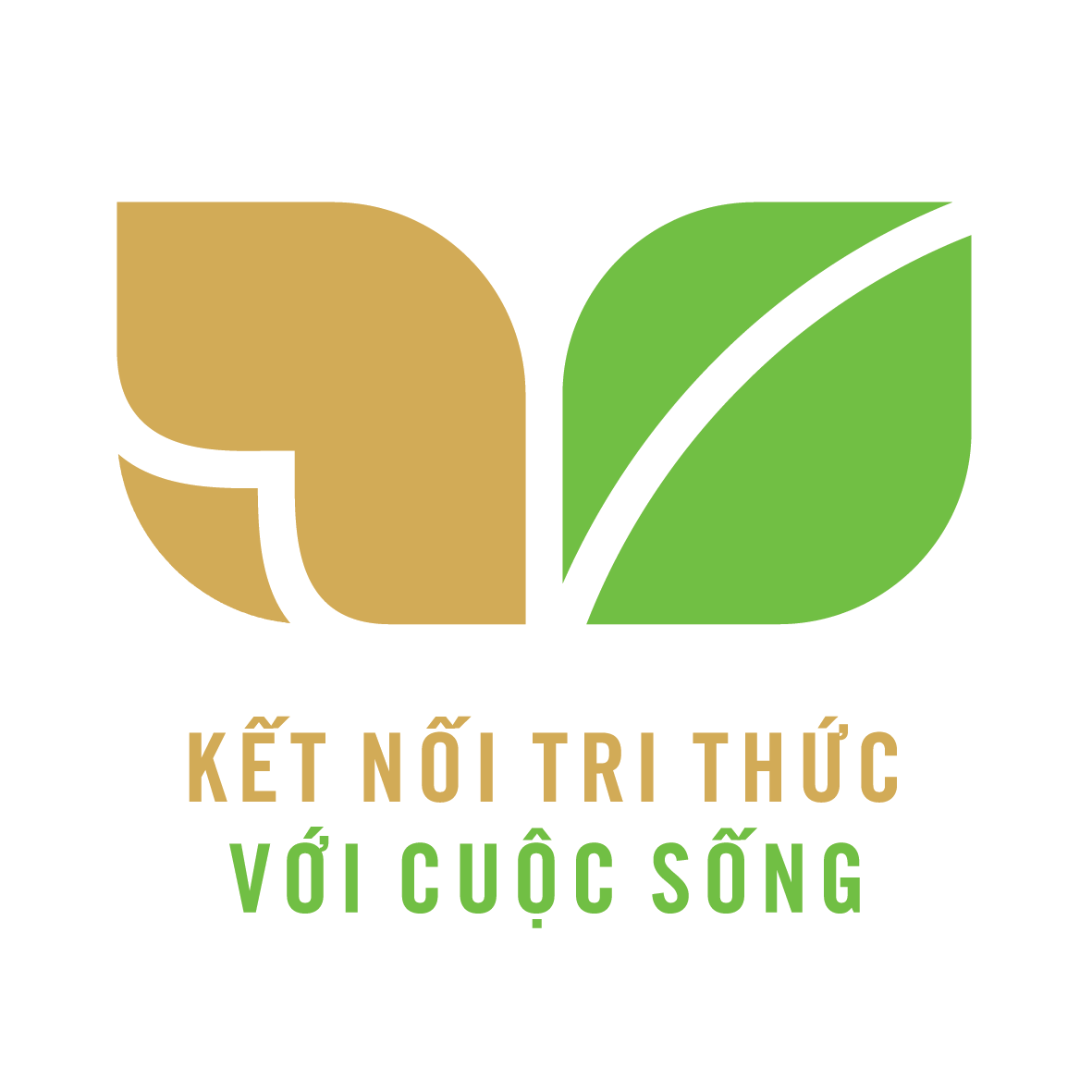 Mưa và nắng
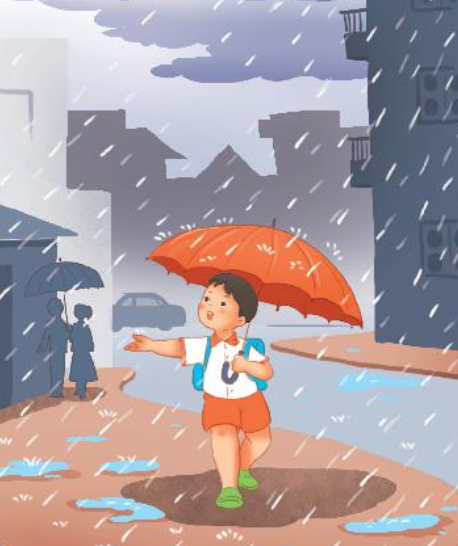 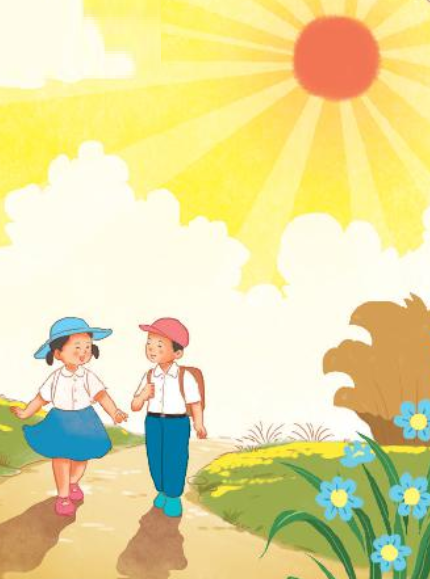 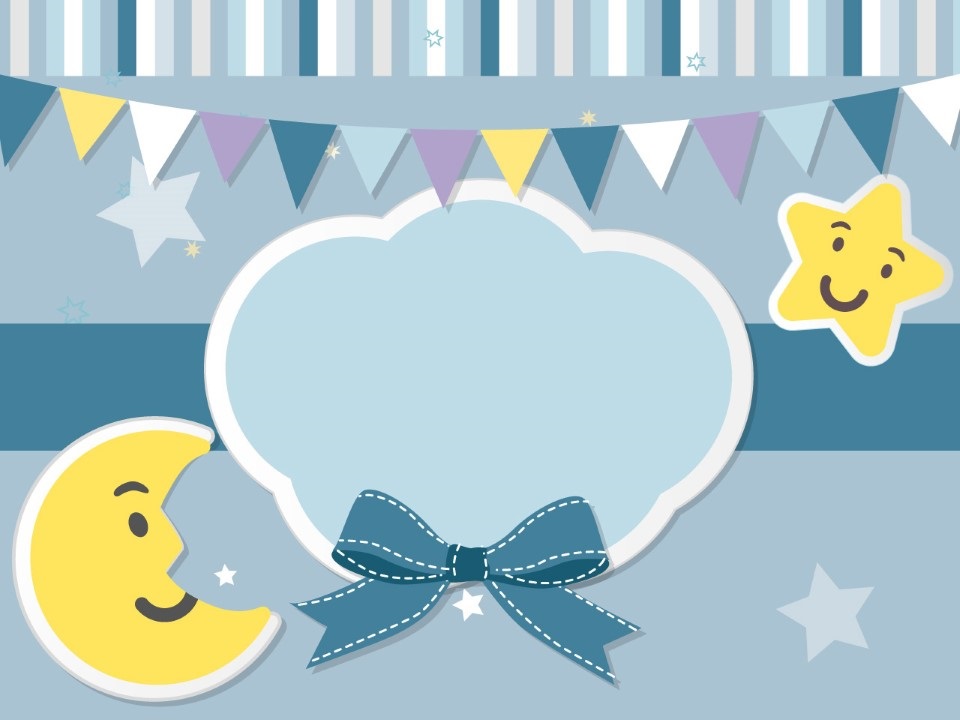 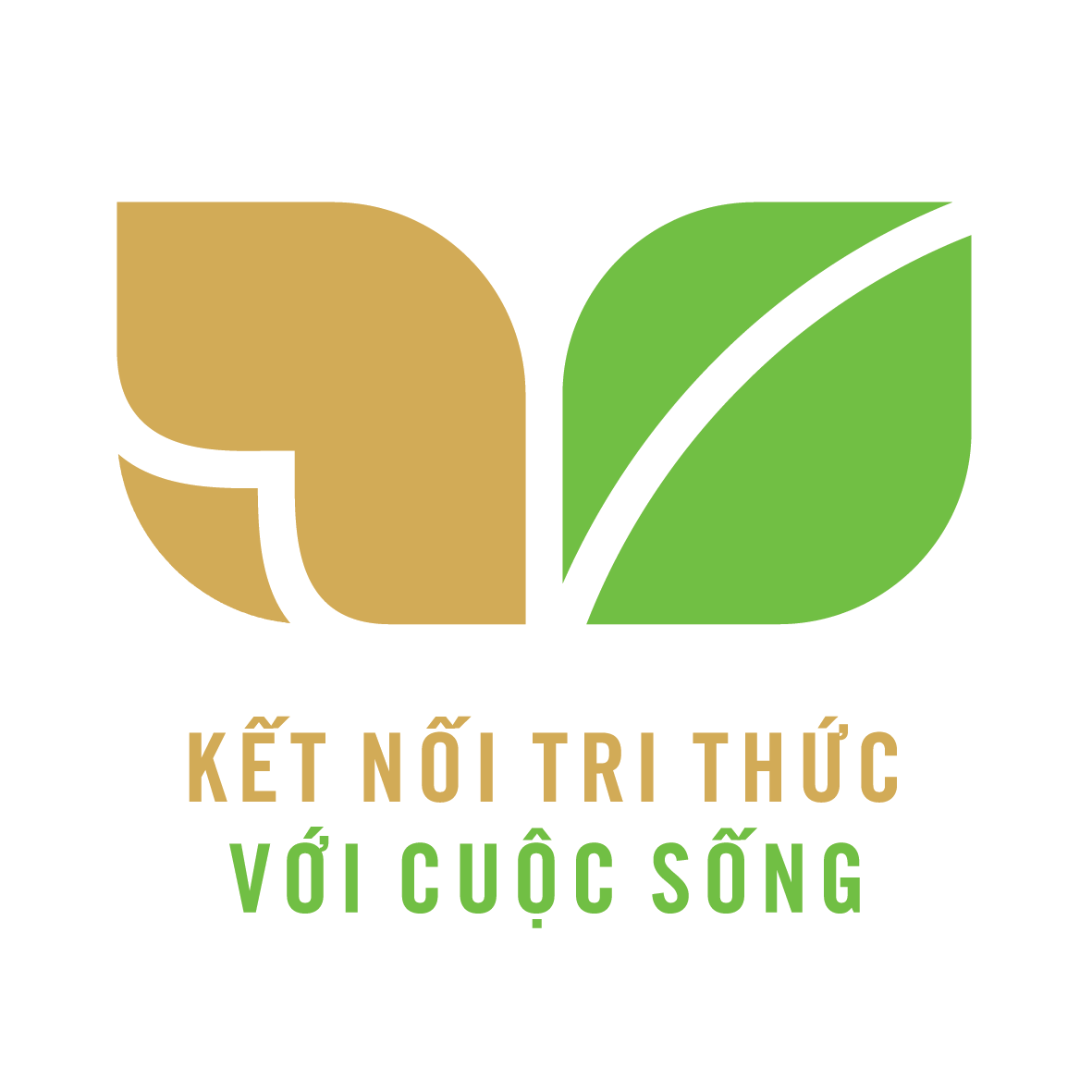 HOẠT ĐỘNG TIẾP NỐI
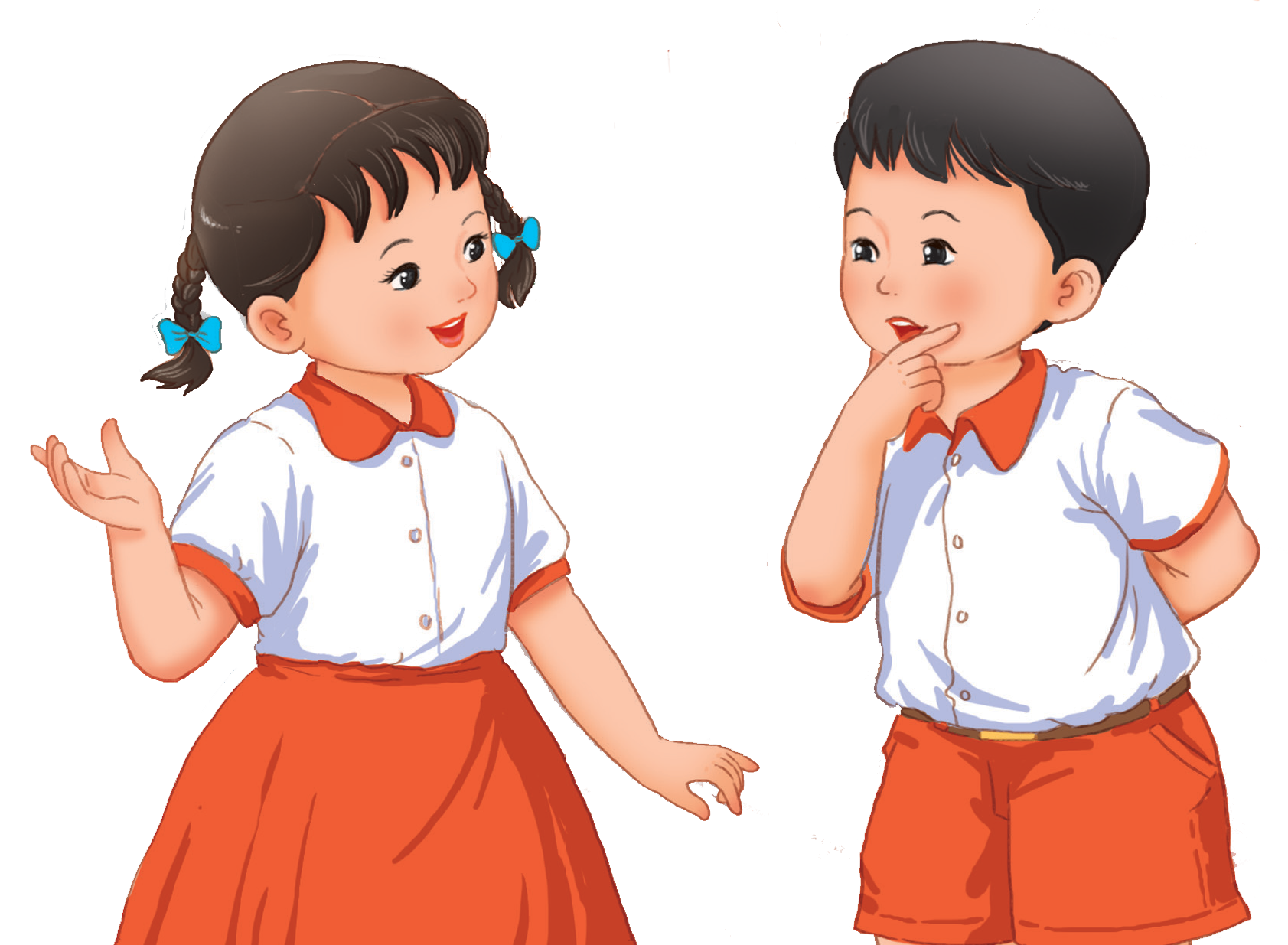